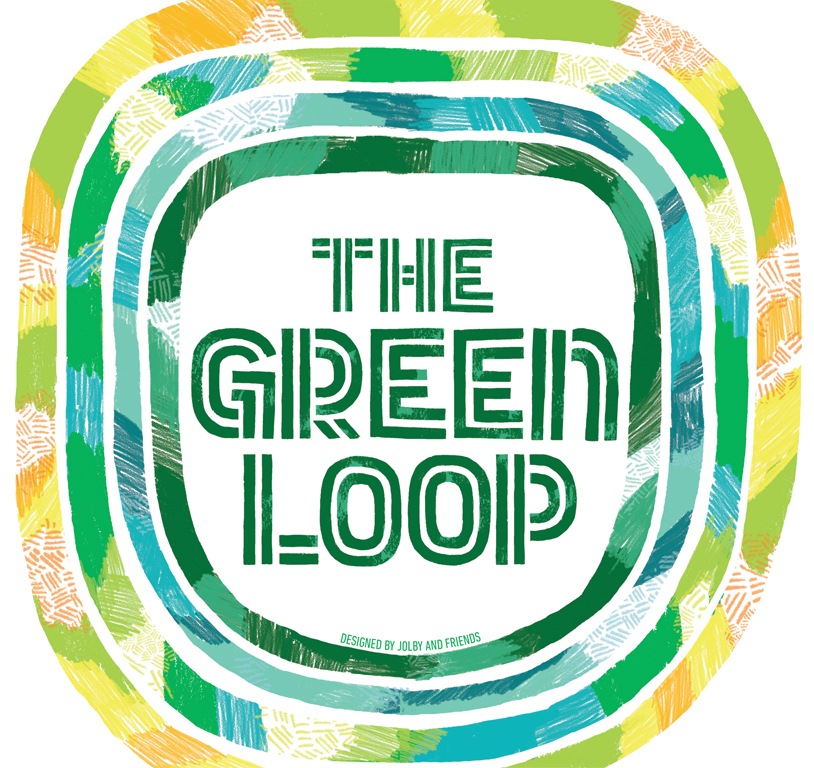 The Green Loop:  A 21st Century Public Works Project
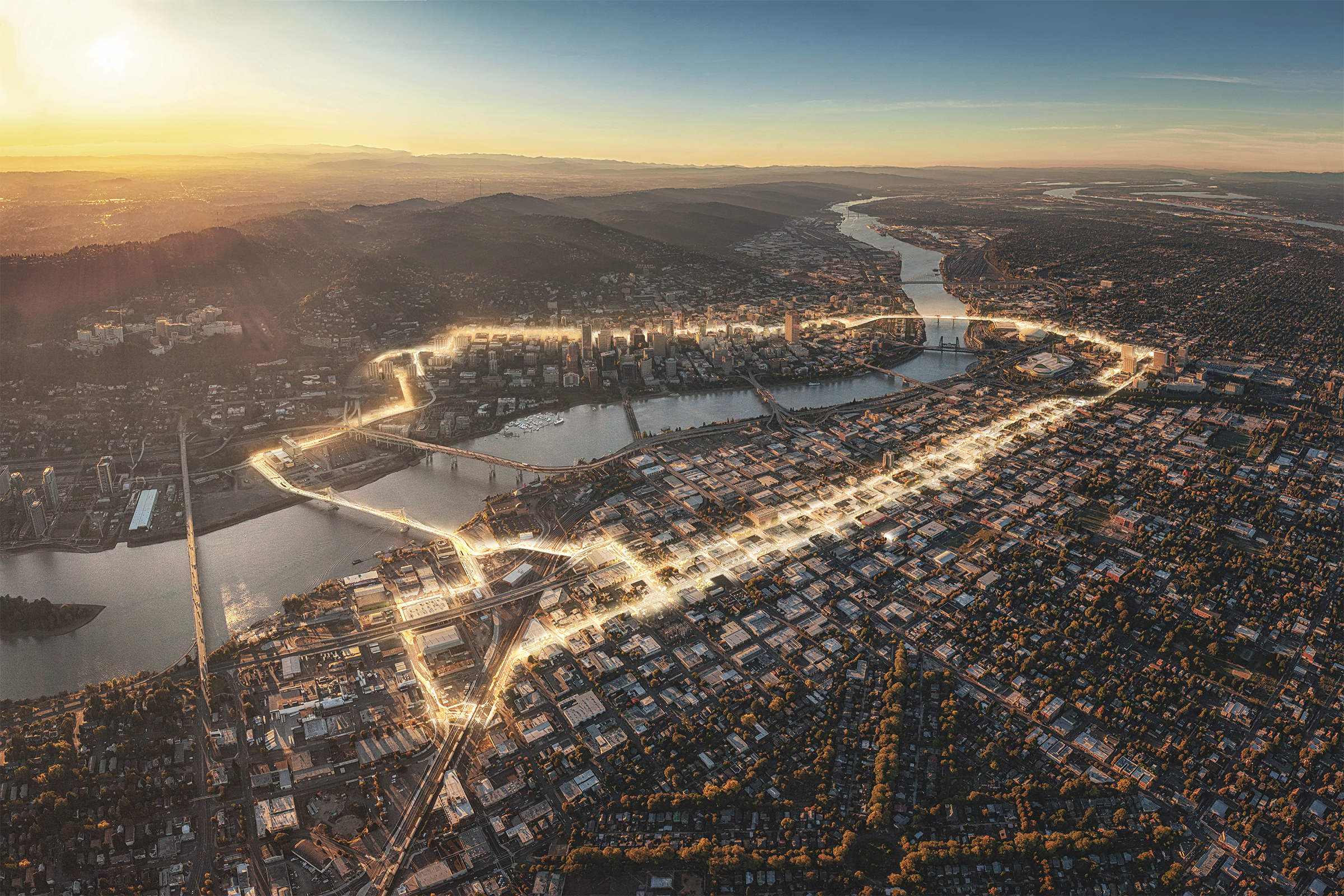 Credit: Untitled Studios
Adopted with Central City 2035 Plan
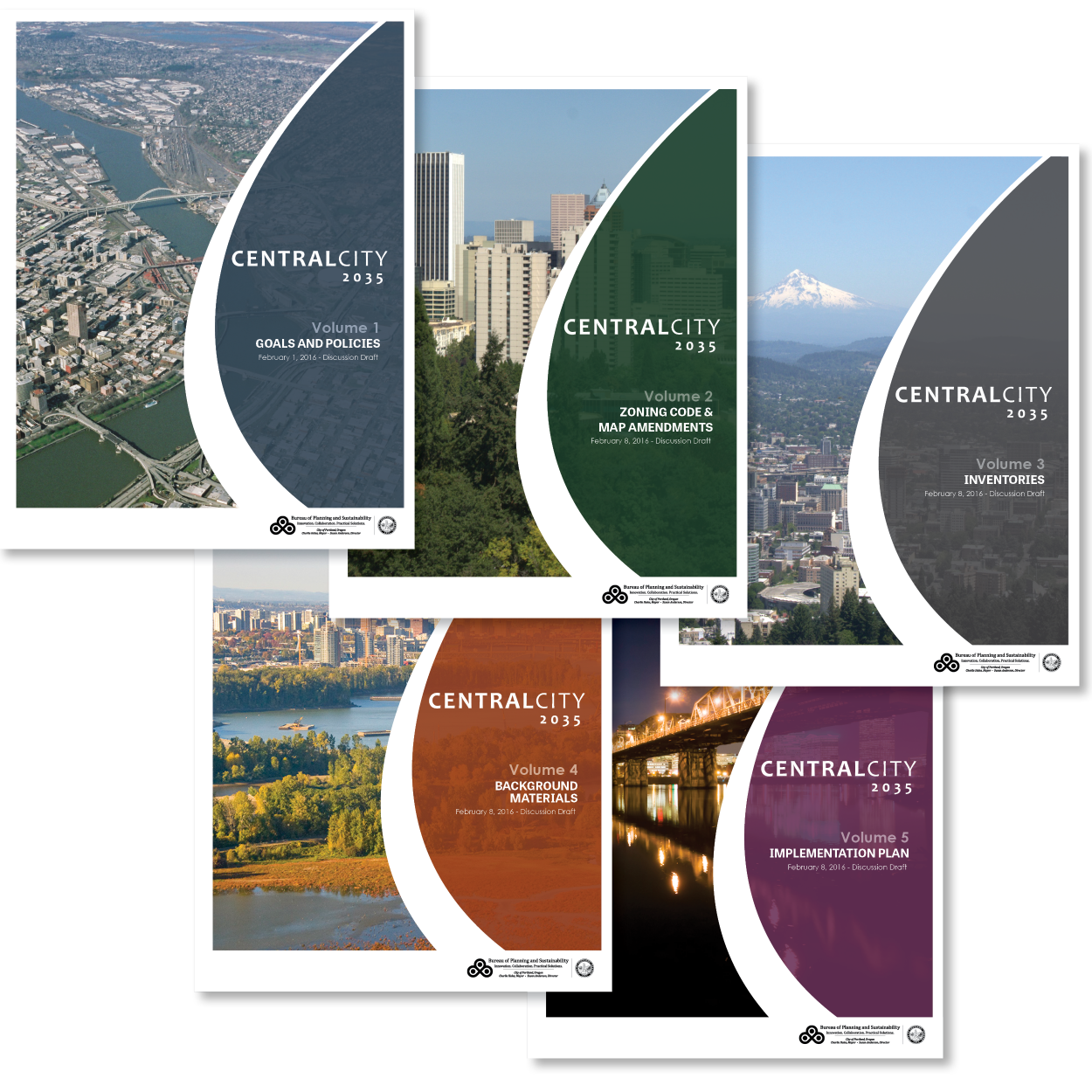 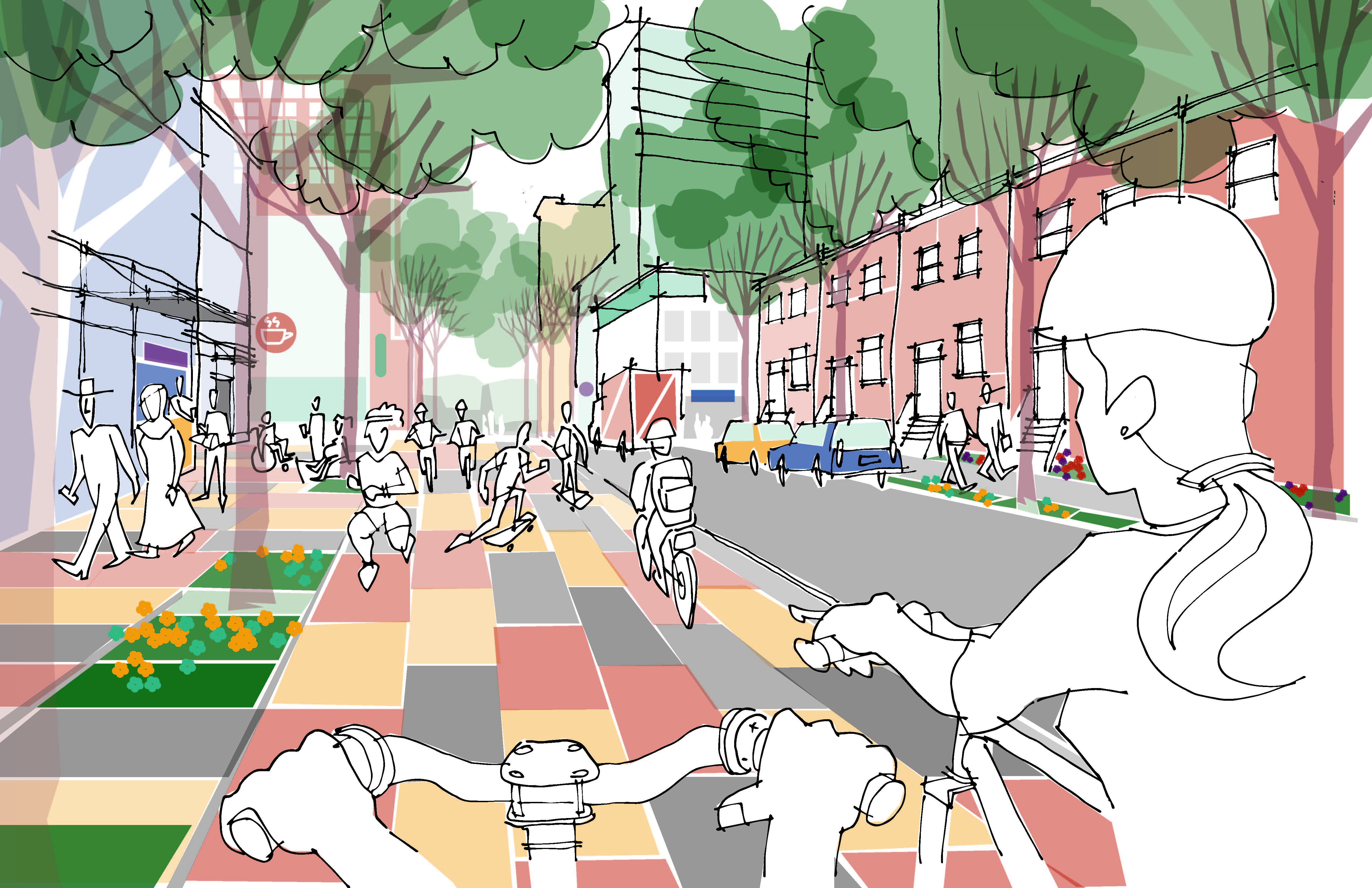 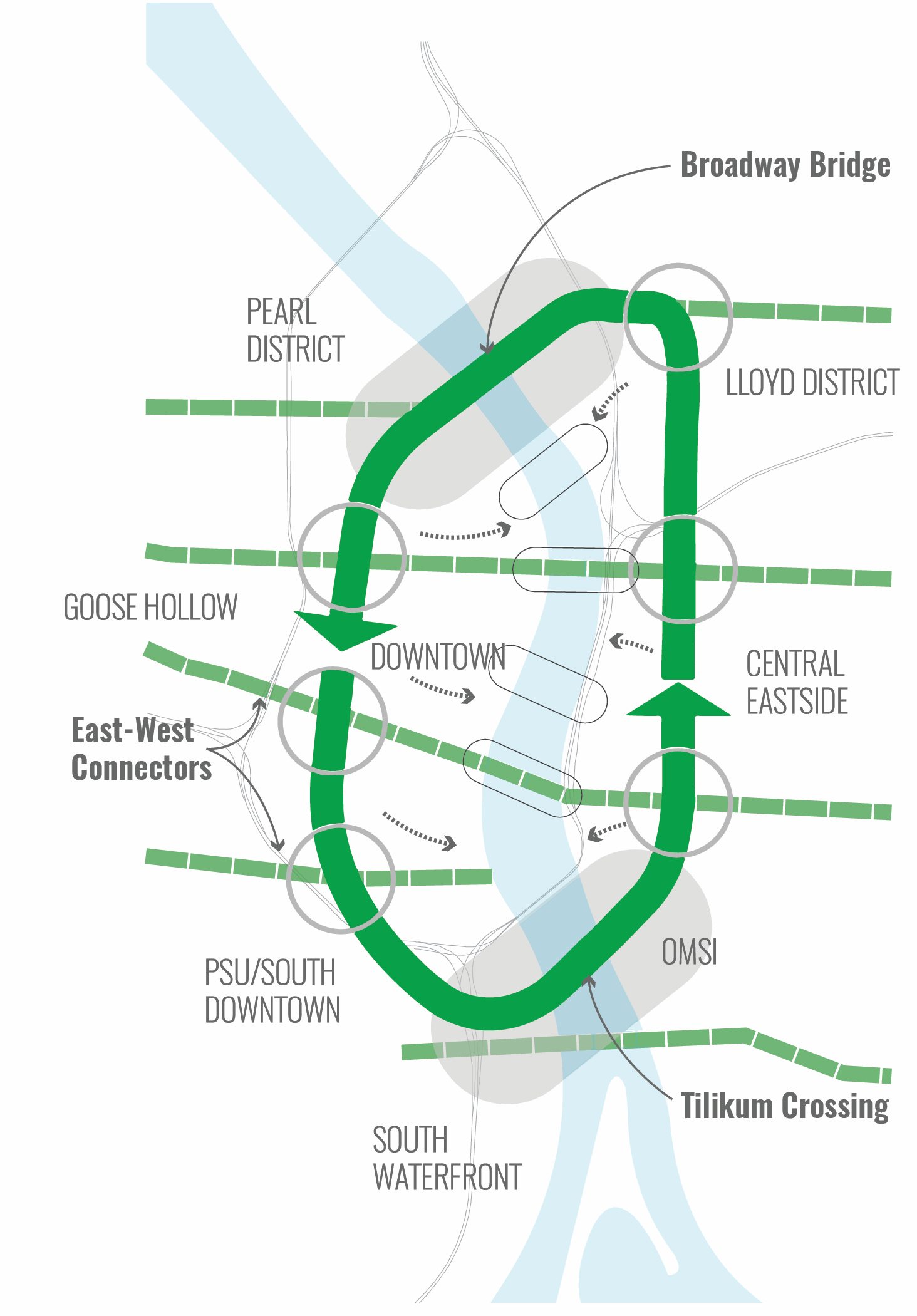 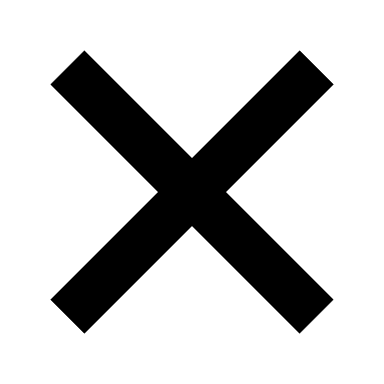 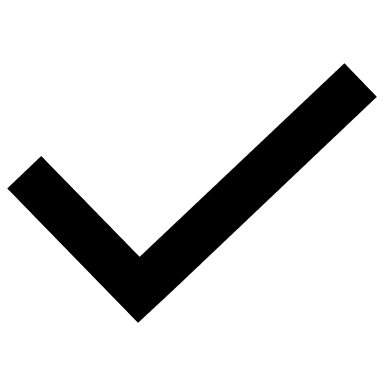 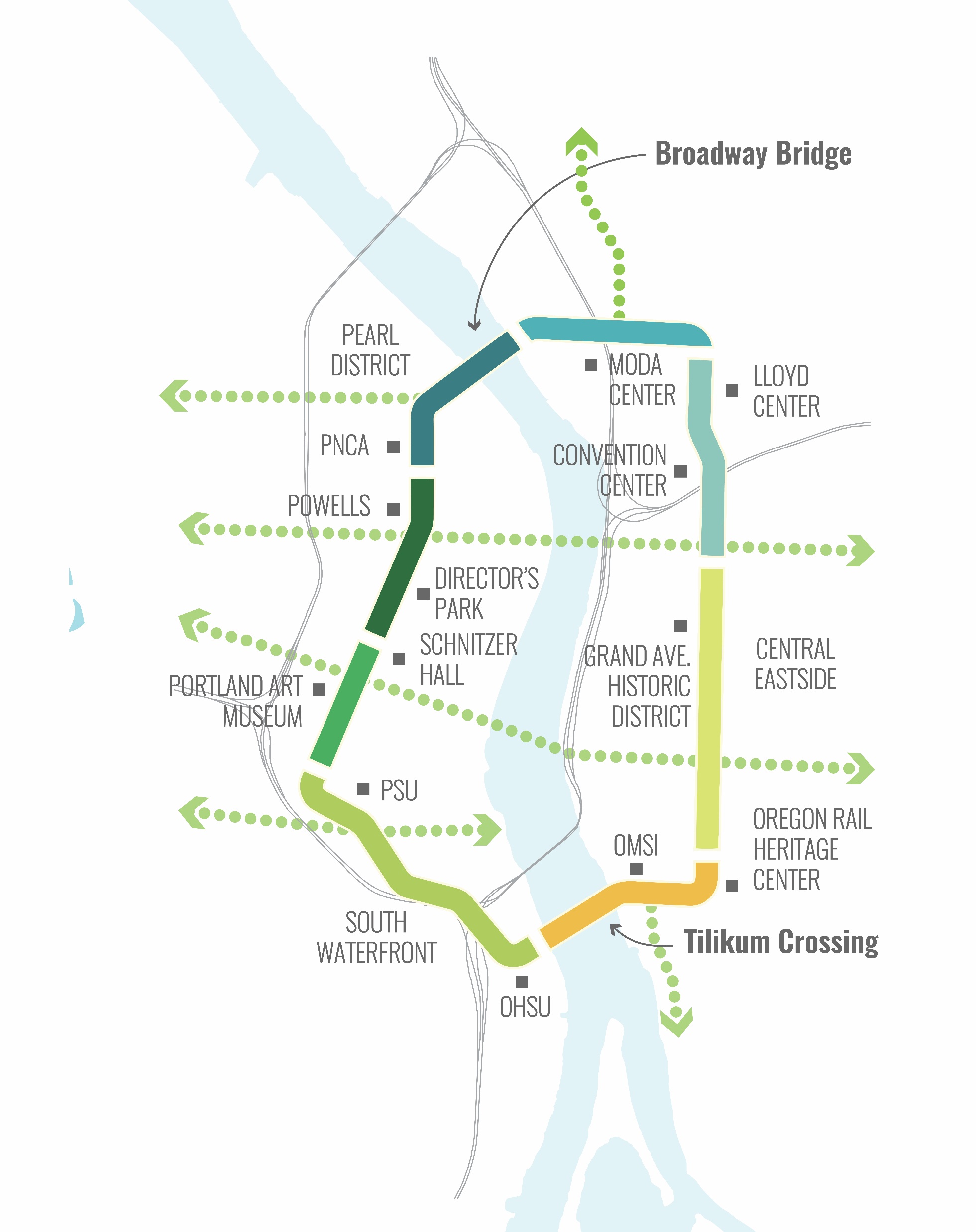 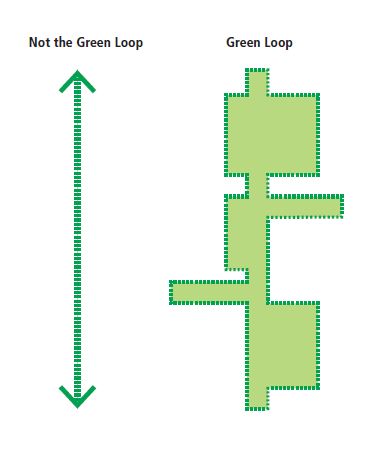 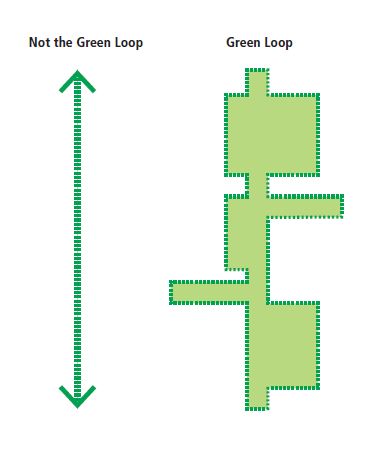 The Green Loop is a six-mile linear park that invites residents, employees and visitors to experience Portland’s Central City in an entirely new way.
[Speaker Notes: At its core, the Green Loop is a 6-mile walking and biking linear park. The concept connects the Broadway Bridge on the northern end to the Tilikum Crossing Bridge at the southern end. Both of these locations have tremendous redevelopment potential that can bring people closer to the Willamette River. A series of clear east-west connections link surrounding neighborhoods and districts to the loop and on through to the river. The Green Loop is an example of being more intentional with the Central City’s street network, prioritizing some routes for some functions and others for others, ala the Transit Mall.]
DESIGN PRINCIPLES
THE GREEN LOOP
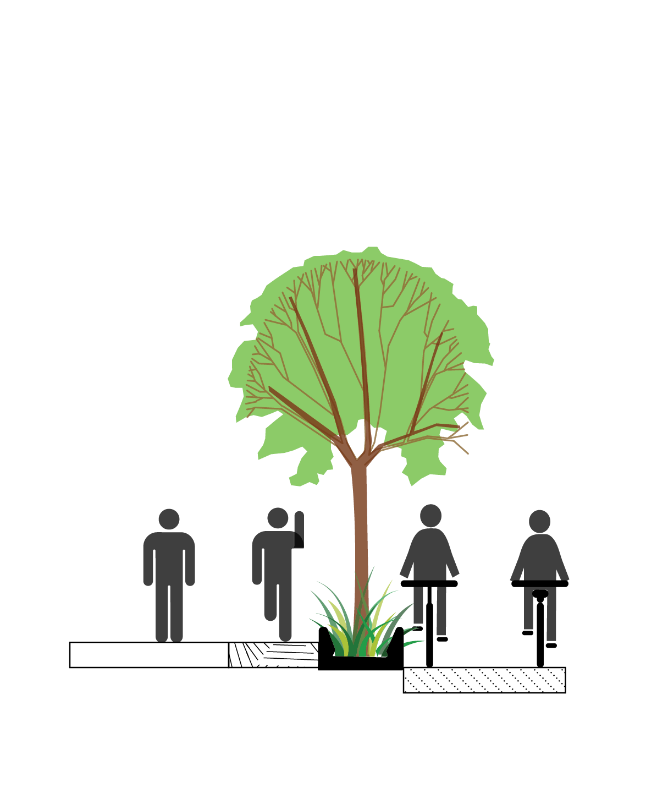 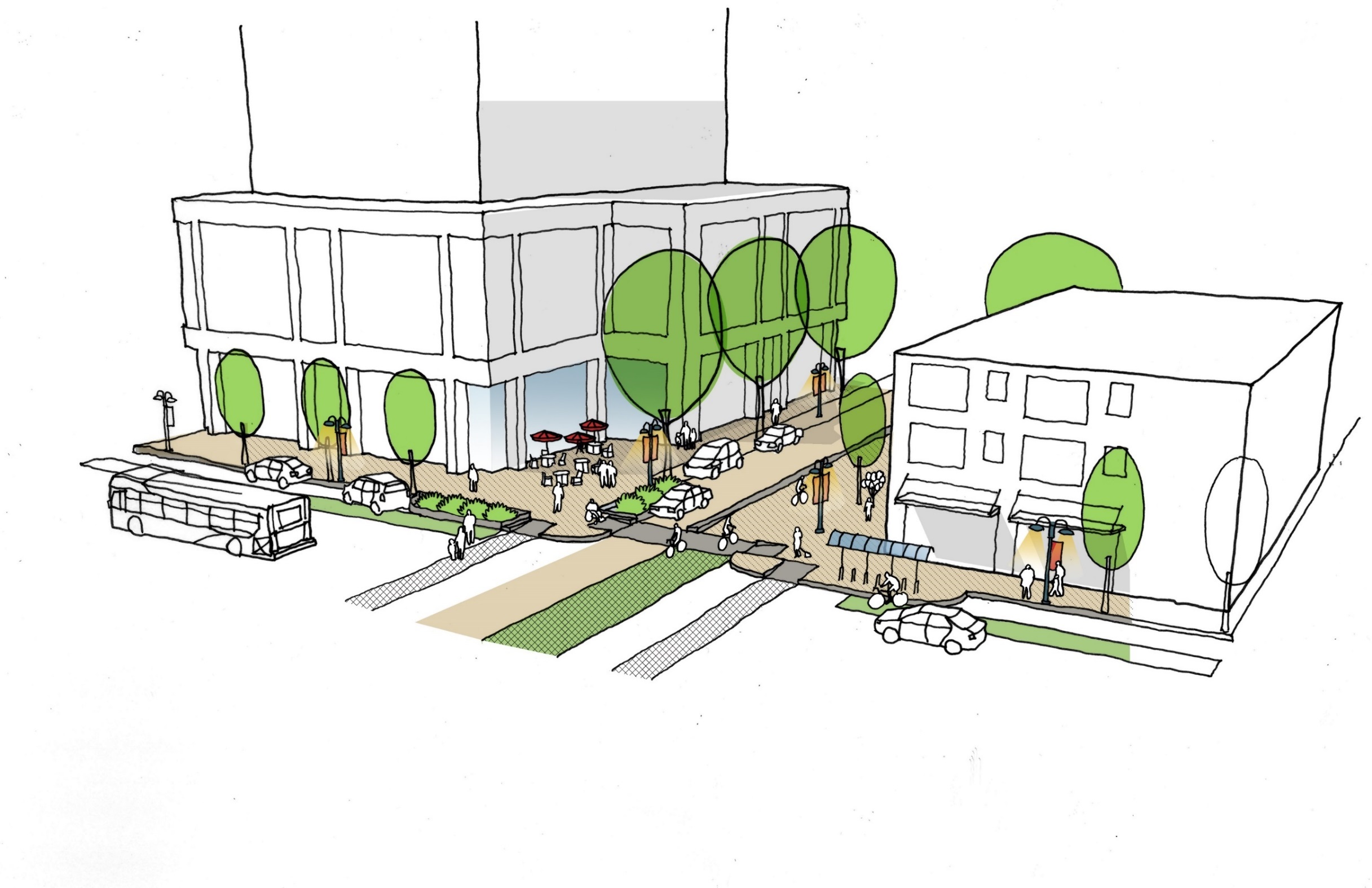 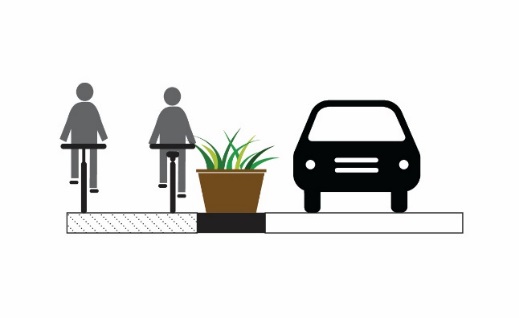 PHYSICAL SEPARATION
WALKING, JOGGING, 
BIKING
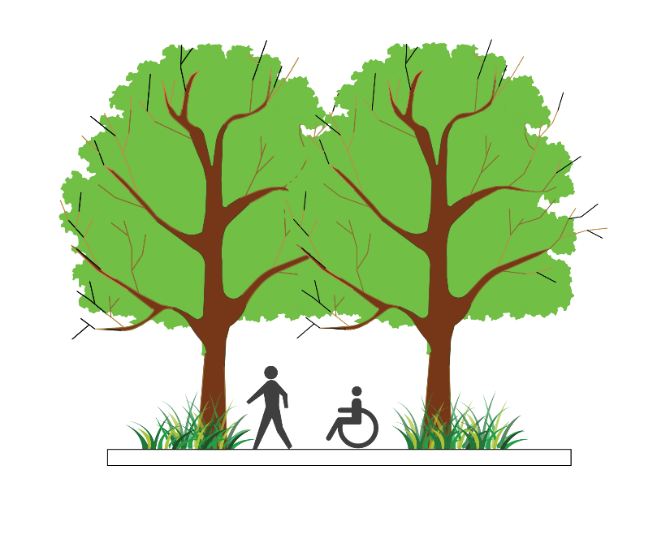 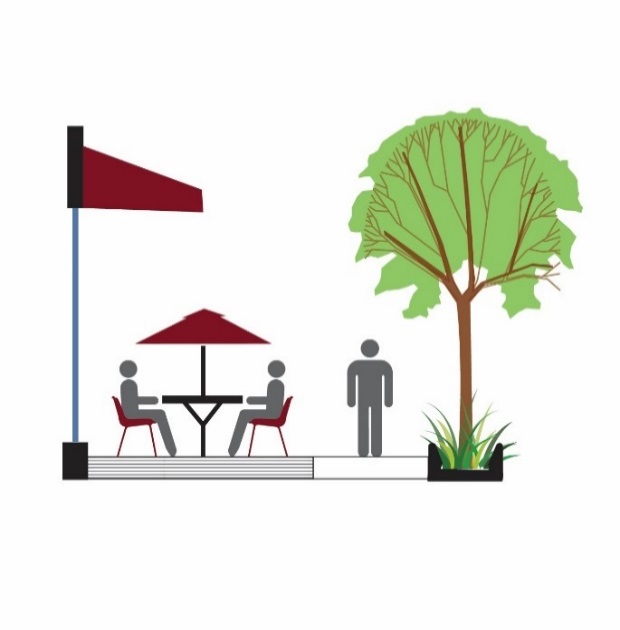 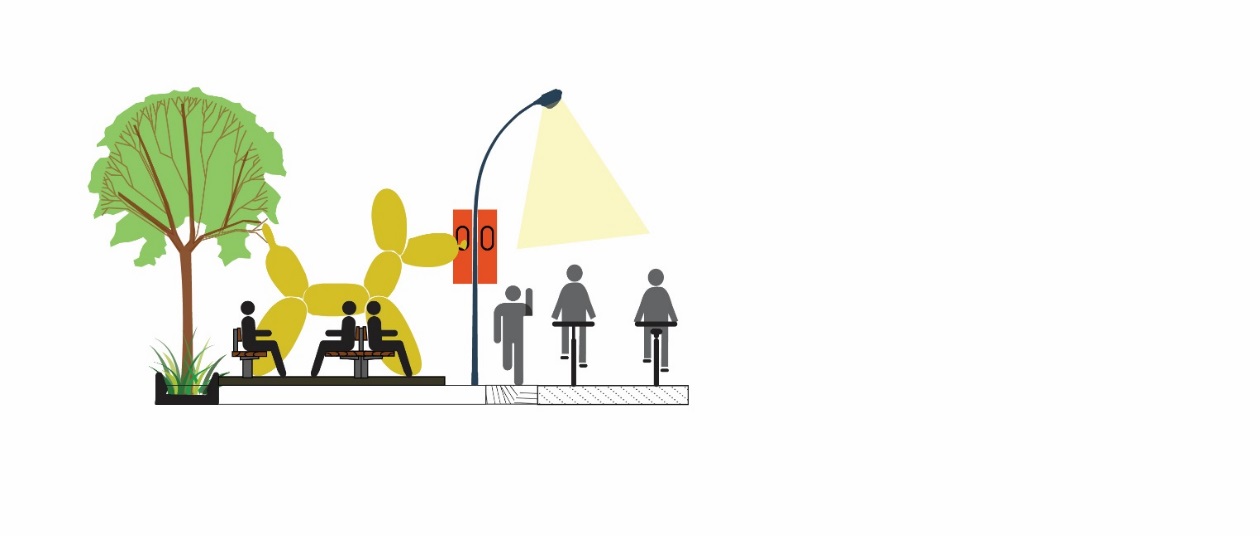 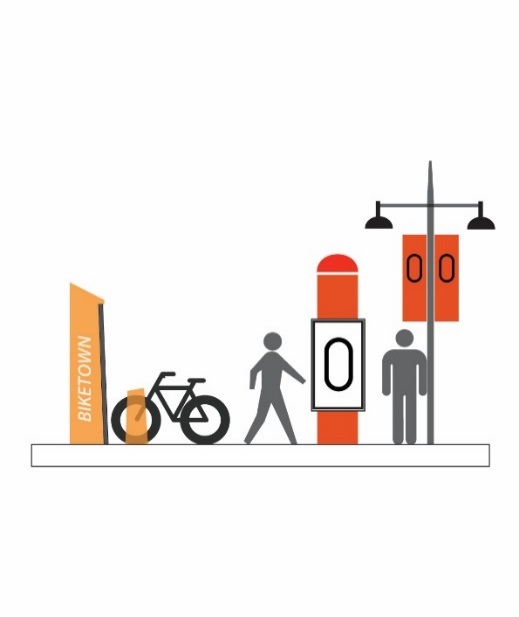 CONNECTED CANOPY
BUILDING ORIENTATION
CREATIVE FURNISHING DESIGN
BRANDING/IDENTITY
[Speaker Notes: The Green Loop aims to follow four key design principles:  
It will incorporate a multi-use path that is intended to accommodate but separate pedestrians and joggers from cyclists.  
Though it will be located within many of Central City’s existing street network, the Green Loop will be physically separated from cars.  
Where possible, the Green Loop will include a connected tree canopy as well as pedestrian and bicycle-related amenities such as seating, bike racks, lighting, wayfinding, and water fountains.]
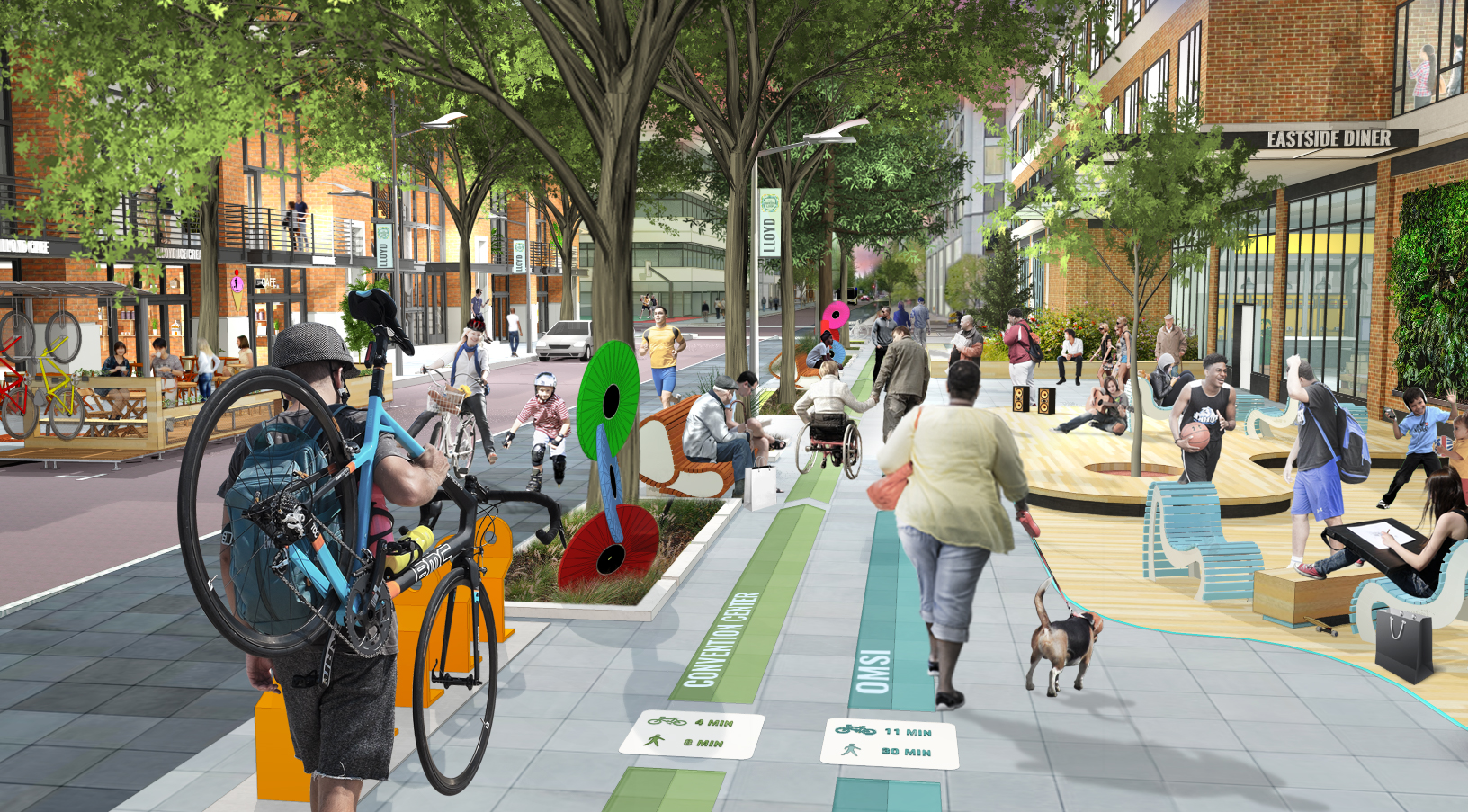 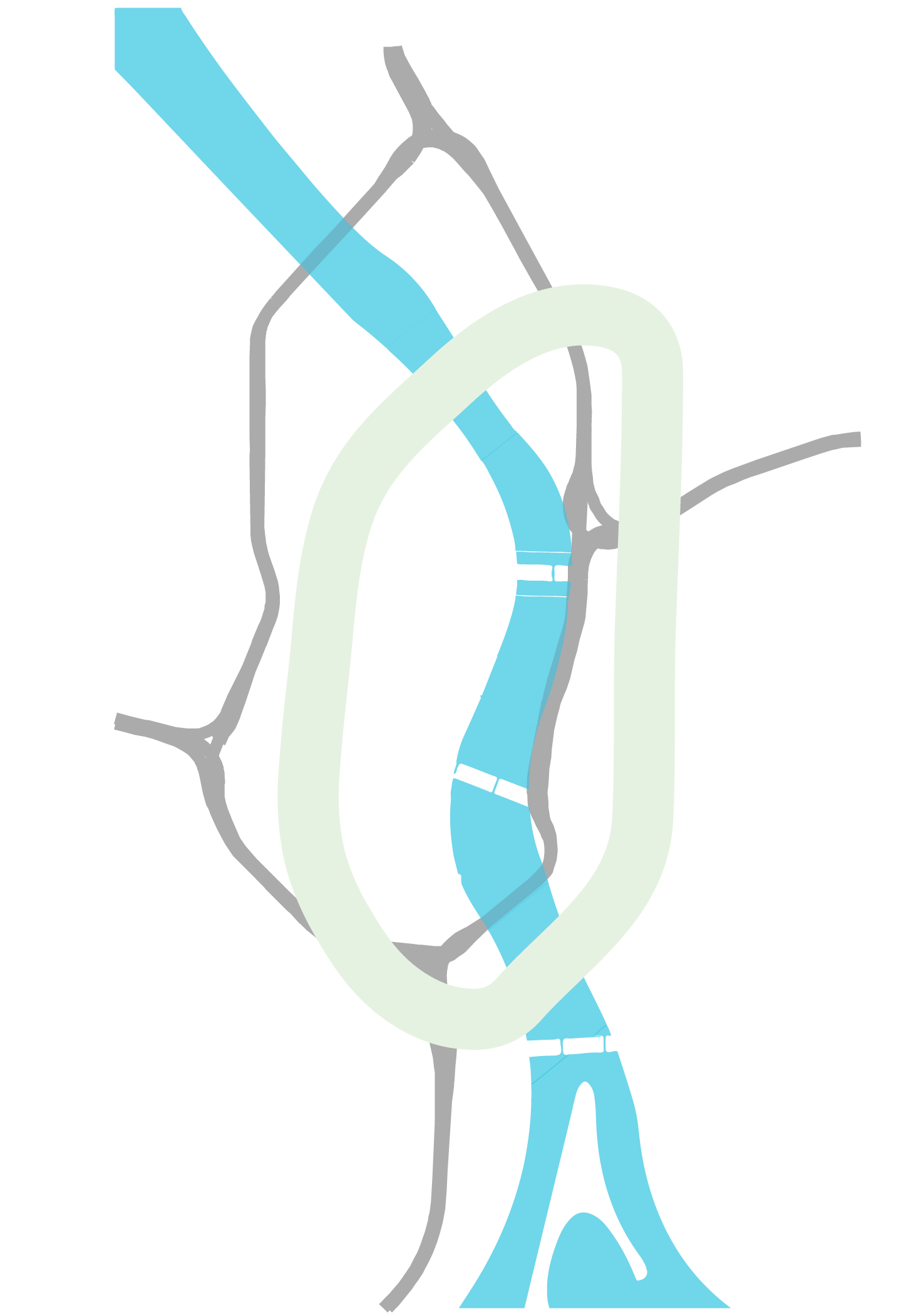 Lloyd District
Community Involvement
The Green Loop
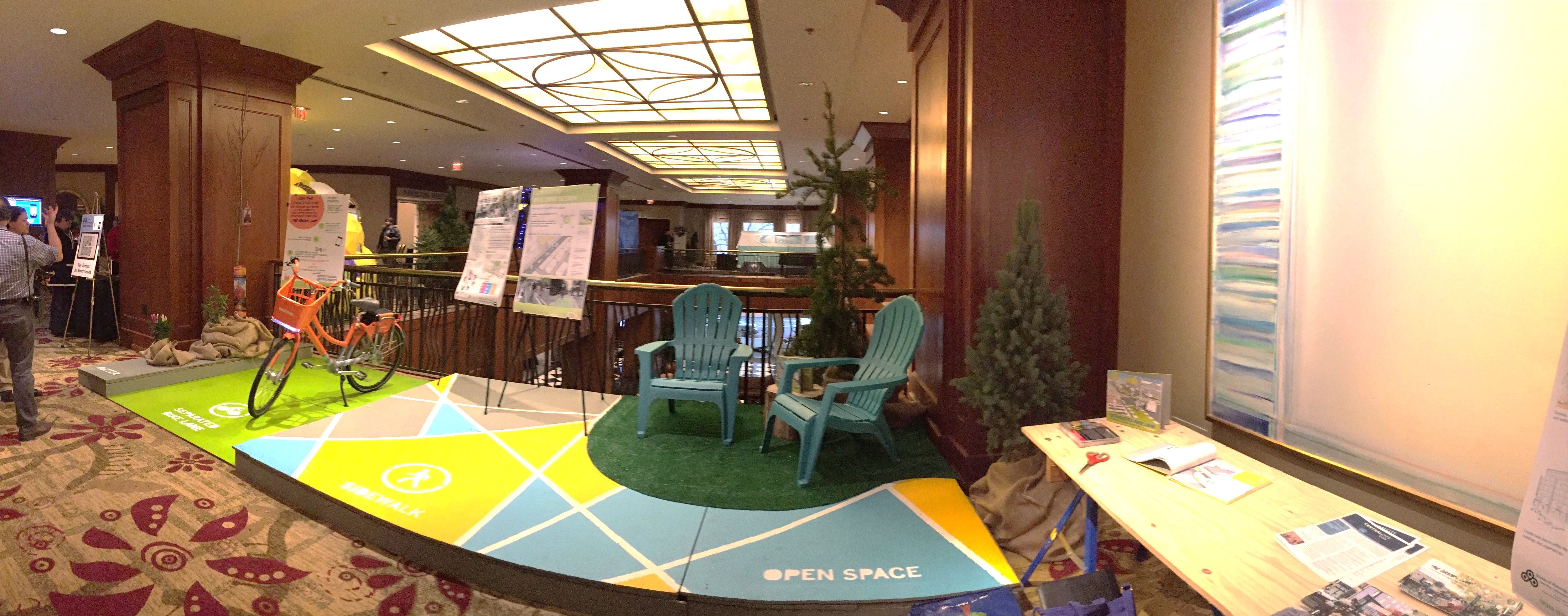 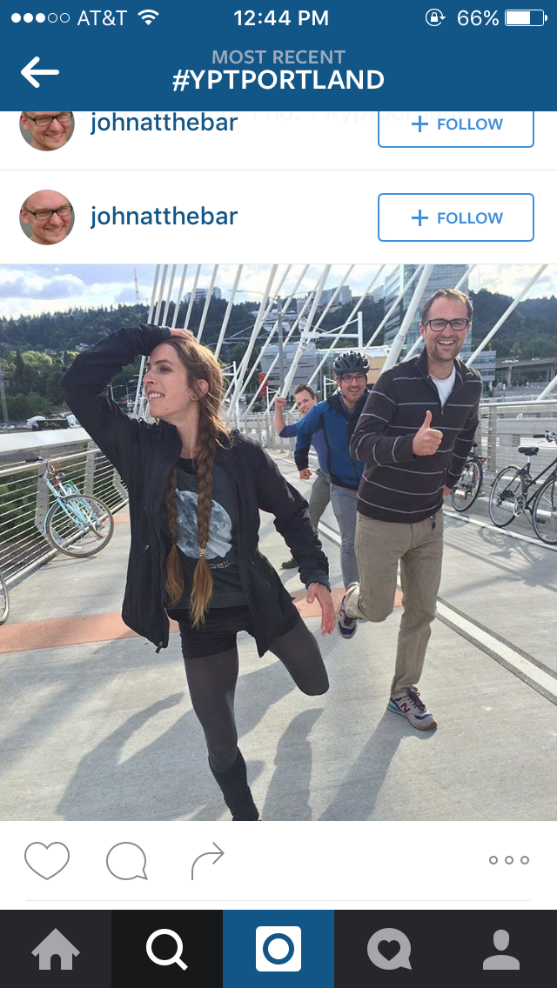 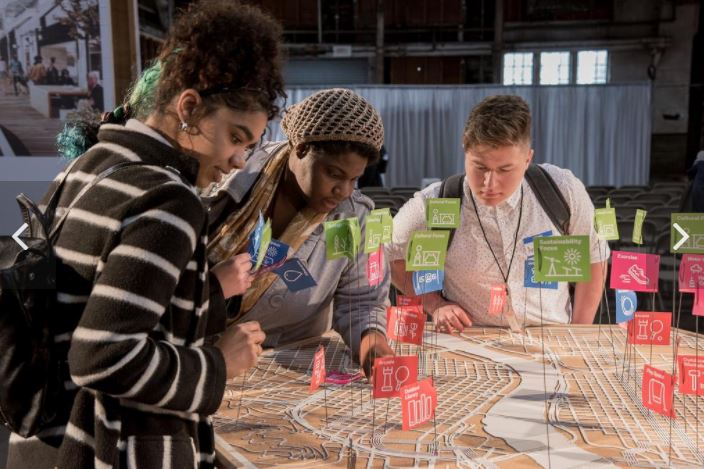 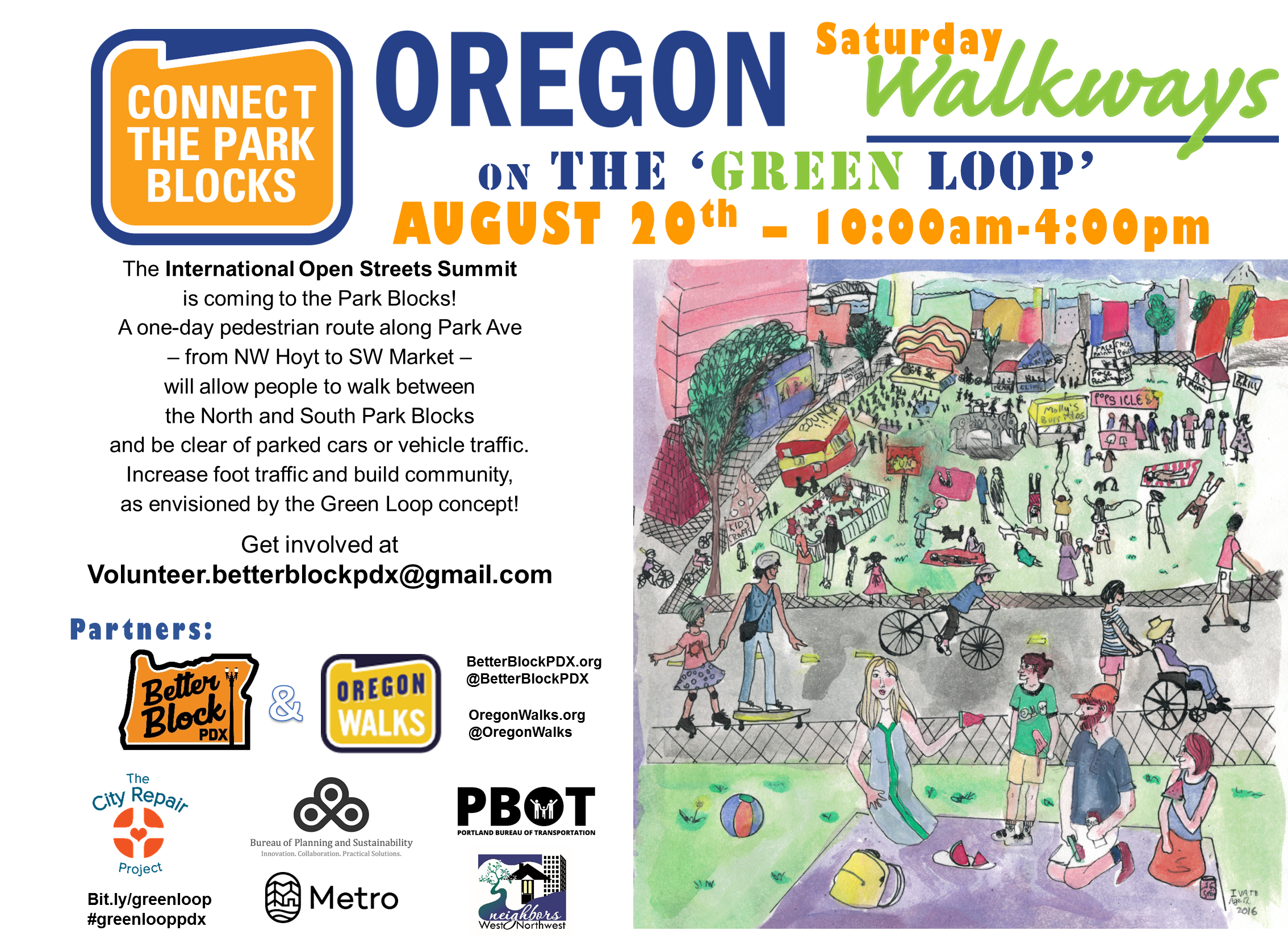 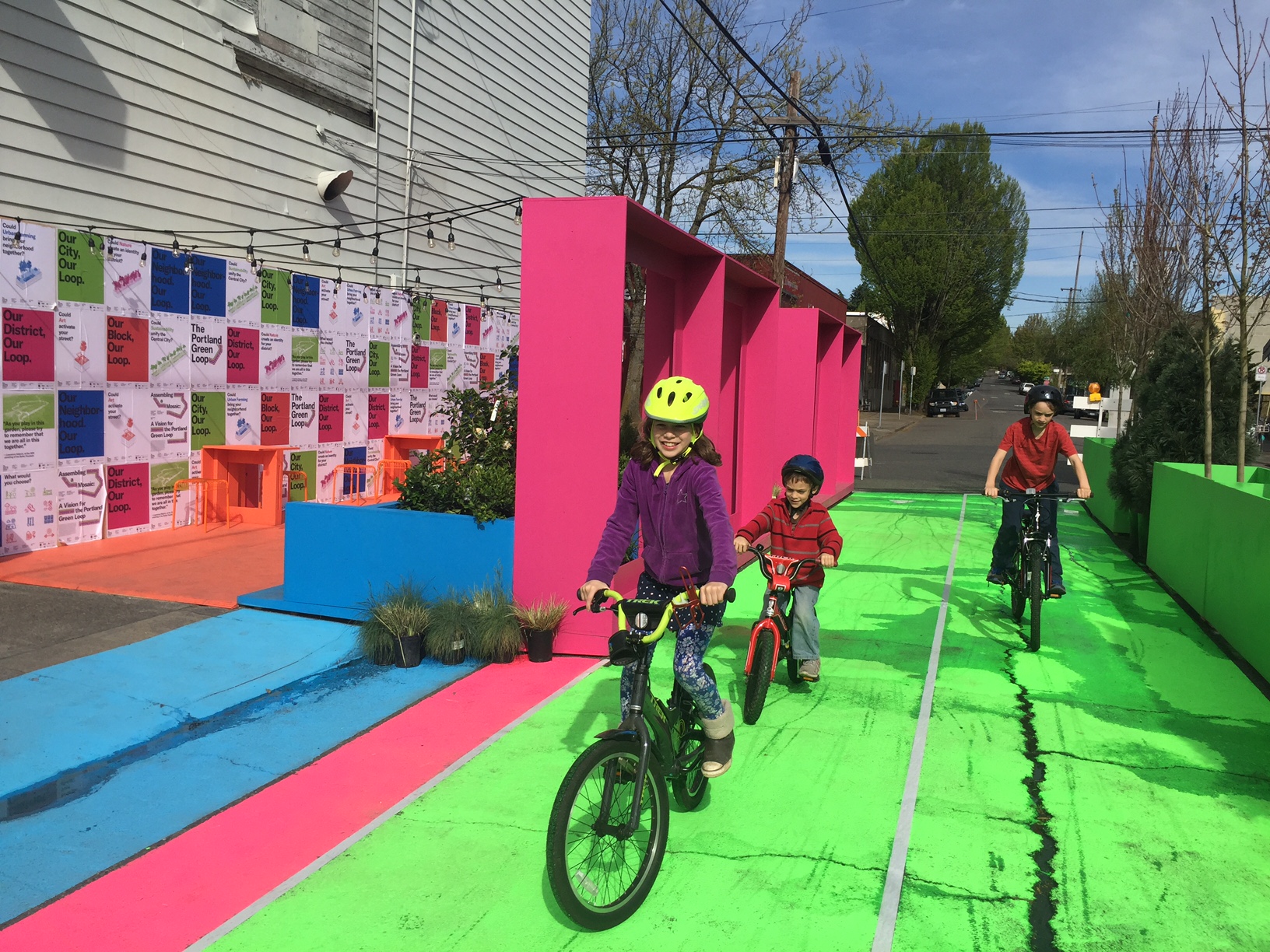 Oregon Walkways 2016
YPT Scavenger Hunt 2016
Design Week Portland 2016
Precedents
The Green Loop
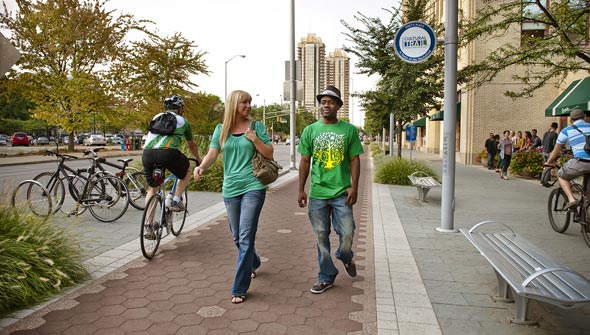 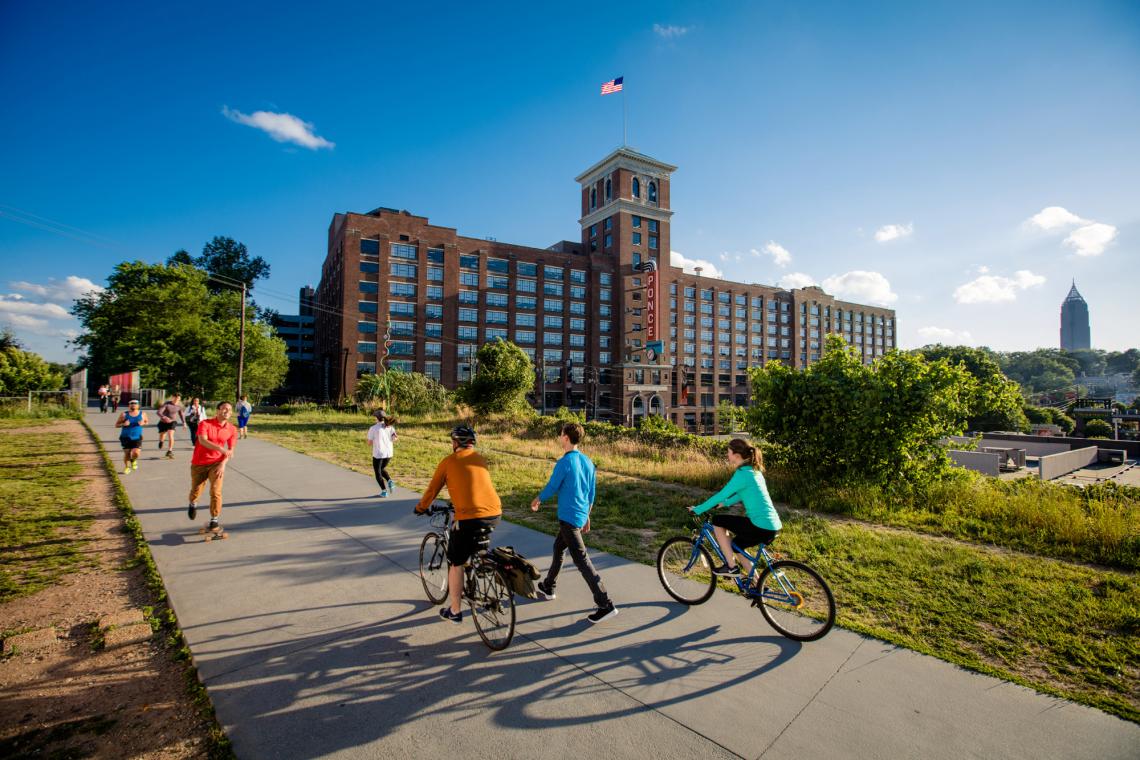 The Indianapolis Cultural Trail
The Atlanta Beltline
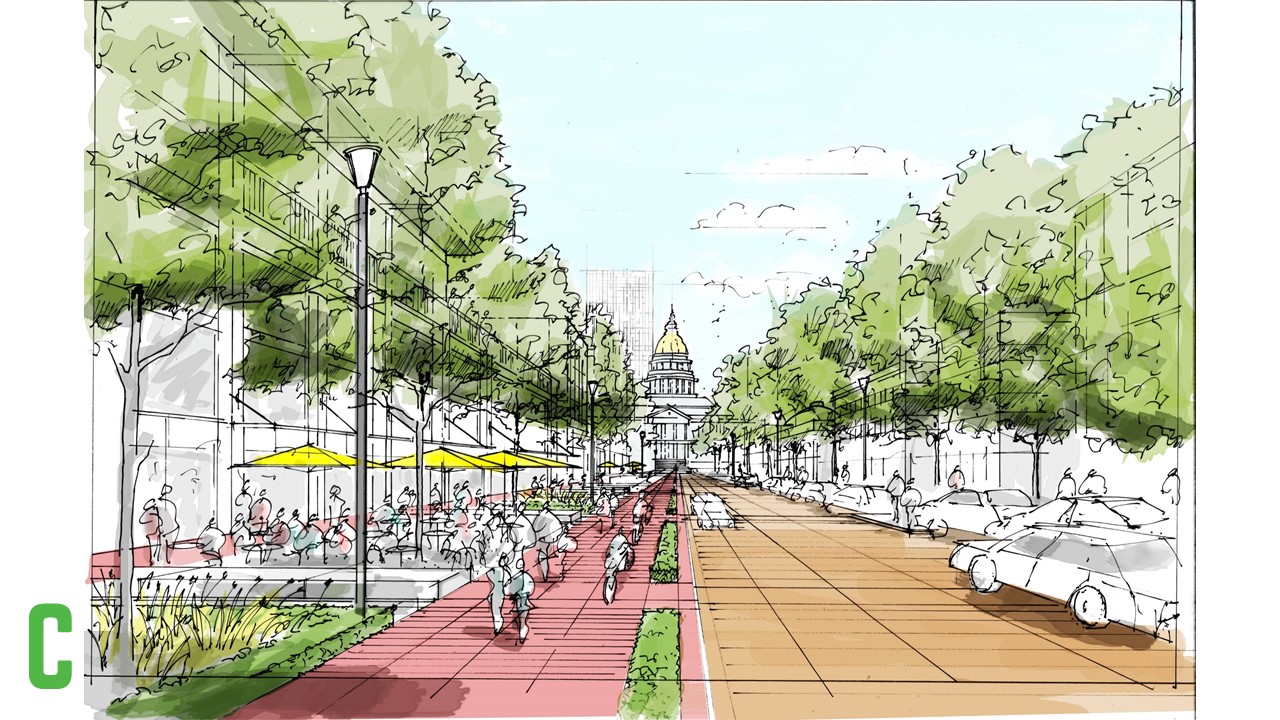 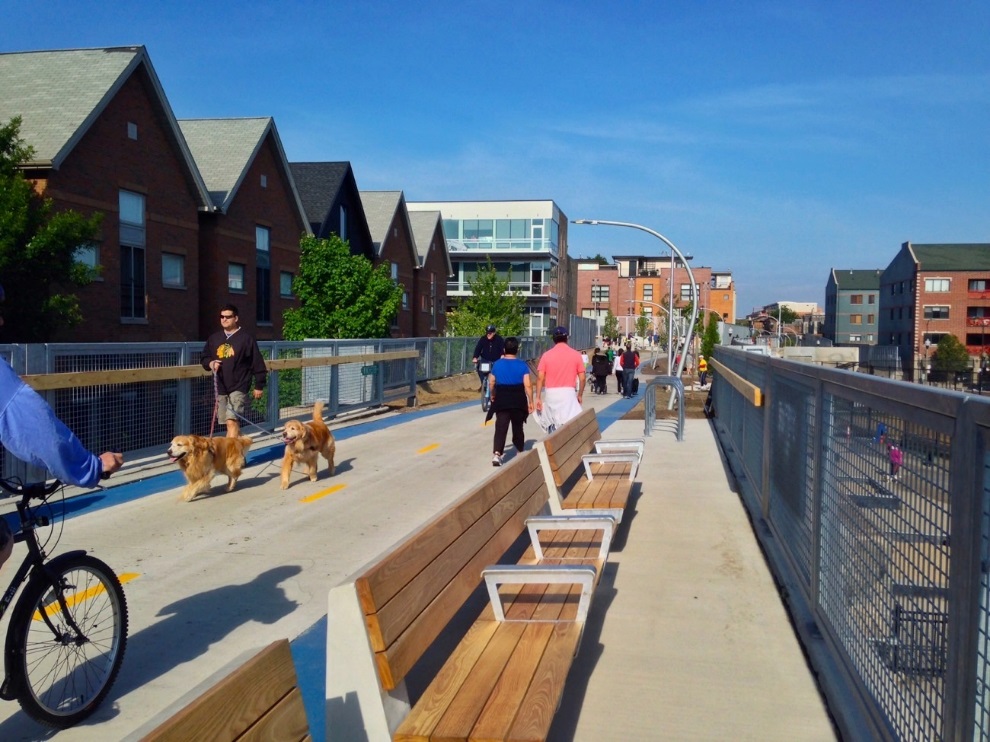 The Chicago Bloomingdale Trail – “The 606”
The Denver 5280 Loop
[Speaker Notes: Many other cities are investing in low-stress, placemaking strategies that incorporate active transportation through the centers of their downtowns. 

The example from Vancouver shows a lower cost, perhaps initial-phase approaches to consider.
New York and Indianapolis show more permanent solutions that have had measureable impacts for walking and biking for each city.  The Indiana Cultural Trail connects several institutions along an 8 mile trail.  Though it is a high level of design throughout the length of the trail, over half of it was funded by federal transportation funding, and most of the remainder was funded privately.

The example in Chicago is the 606 – a new highly visible elevated linear park and trail system – is a separated bicycle, jogging and pedestrian connection across six neighborhoods, which will provide three miles of green space, connecting six neighborhood parks at ground level, a wheel-friendly event plaza, an observatory, art installations, educational programming, and other amenities.]
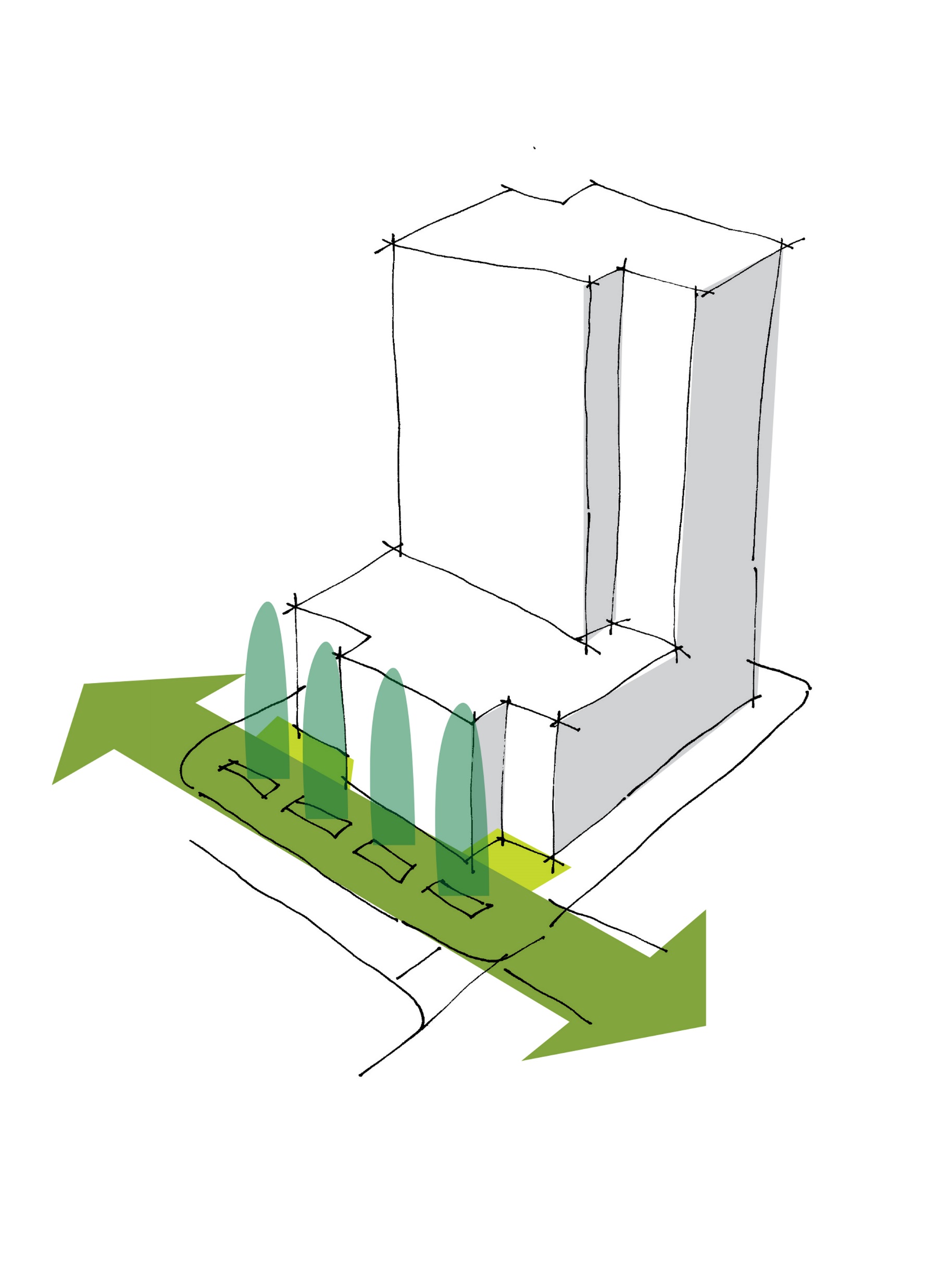 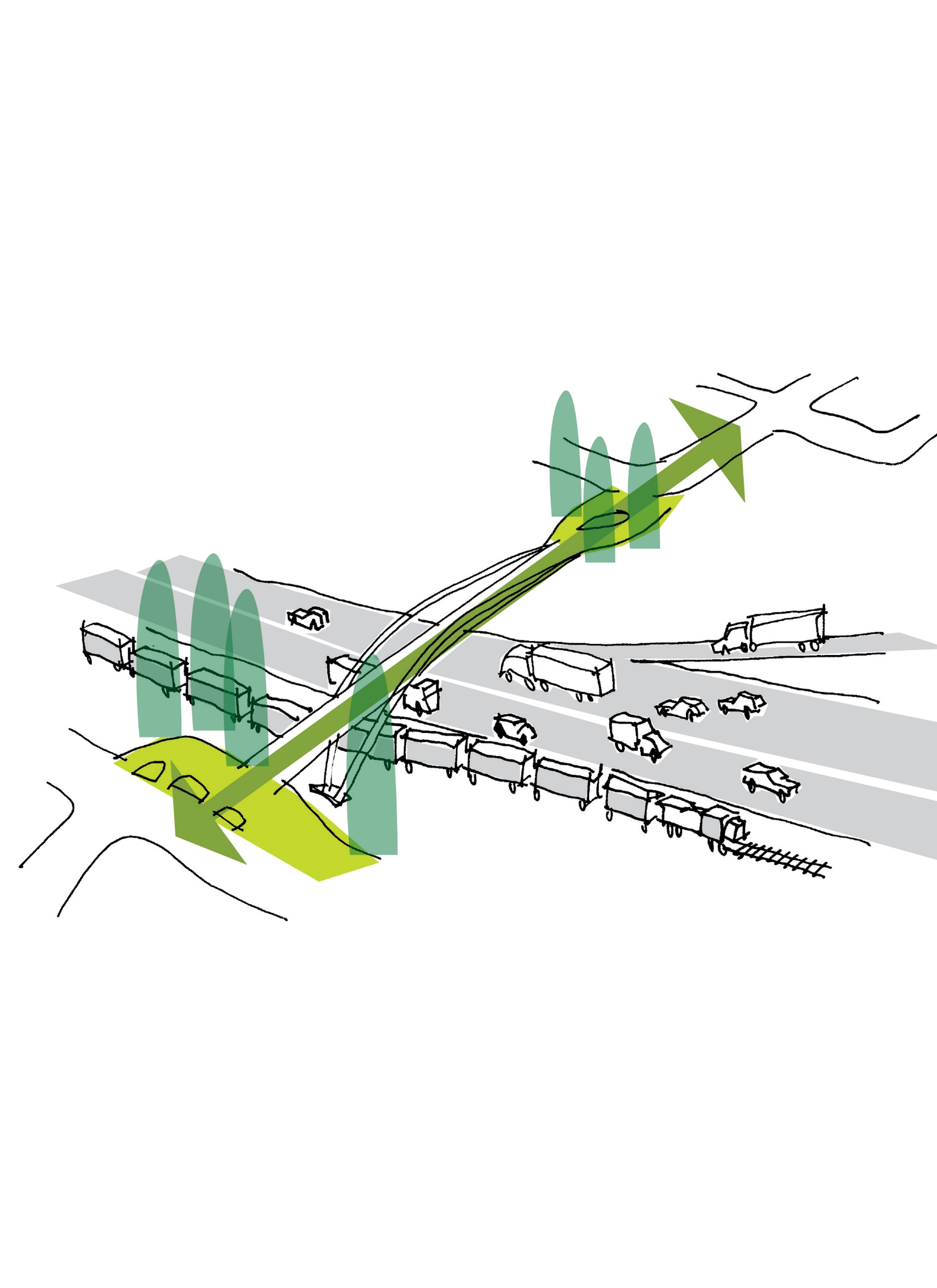 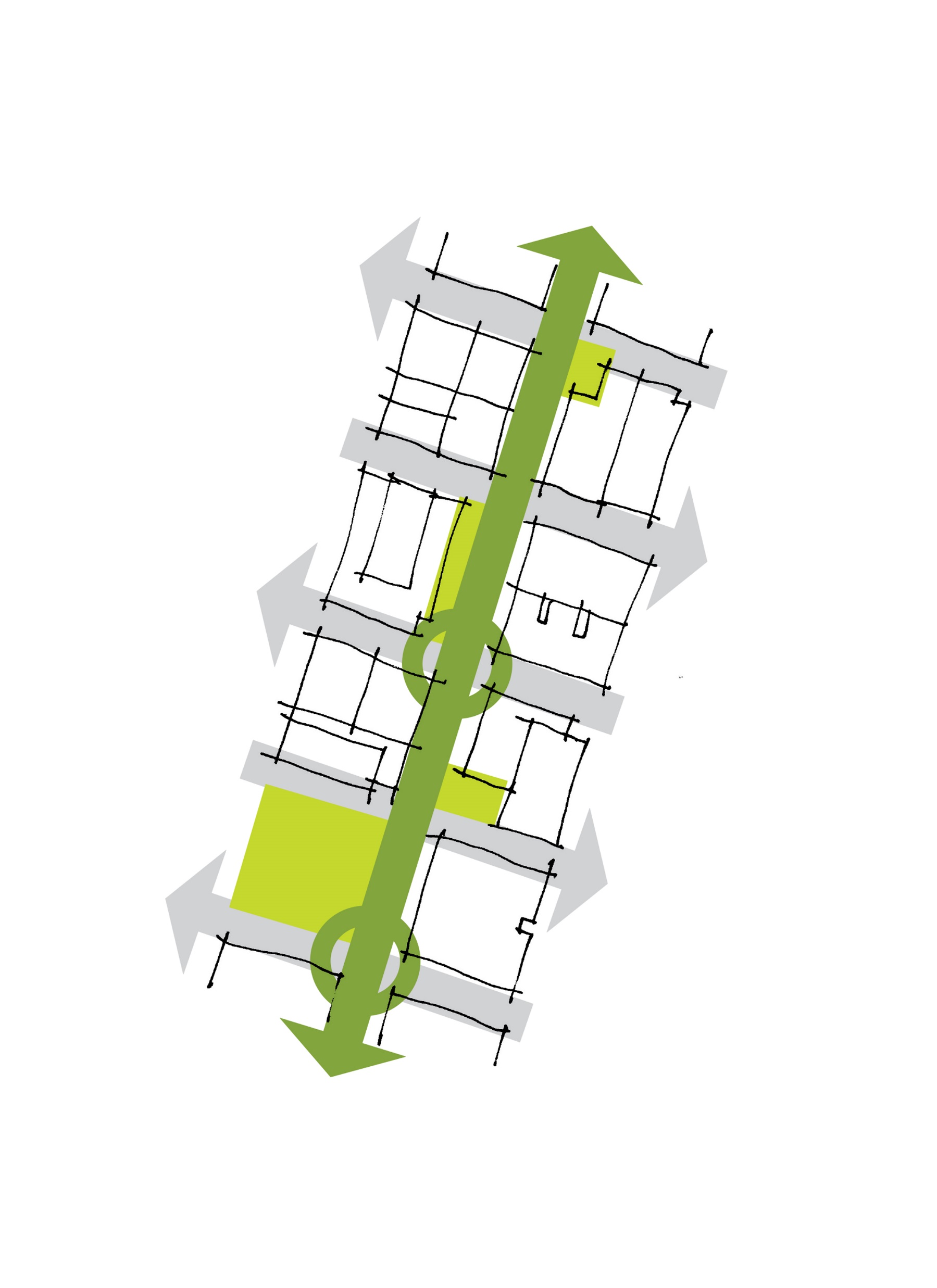 Loop Implementation
Public Infrastructure
Development Regulations
Capital Improvements
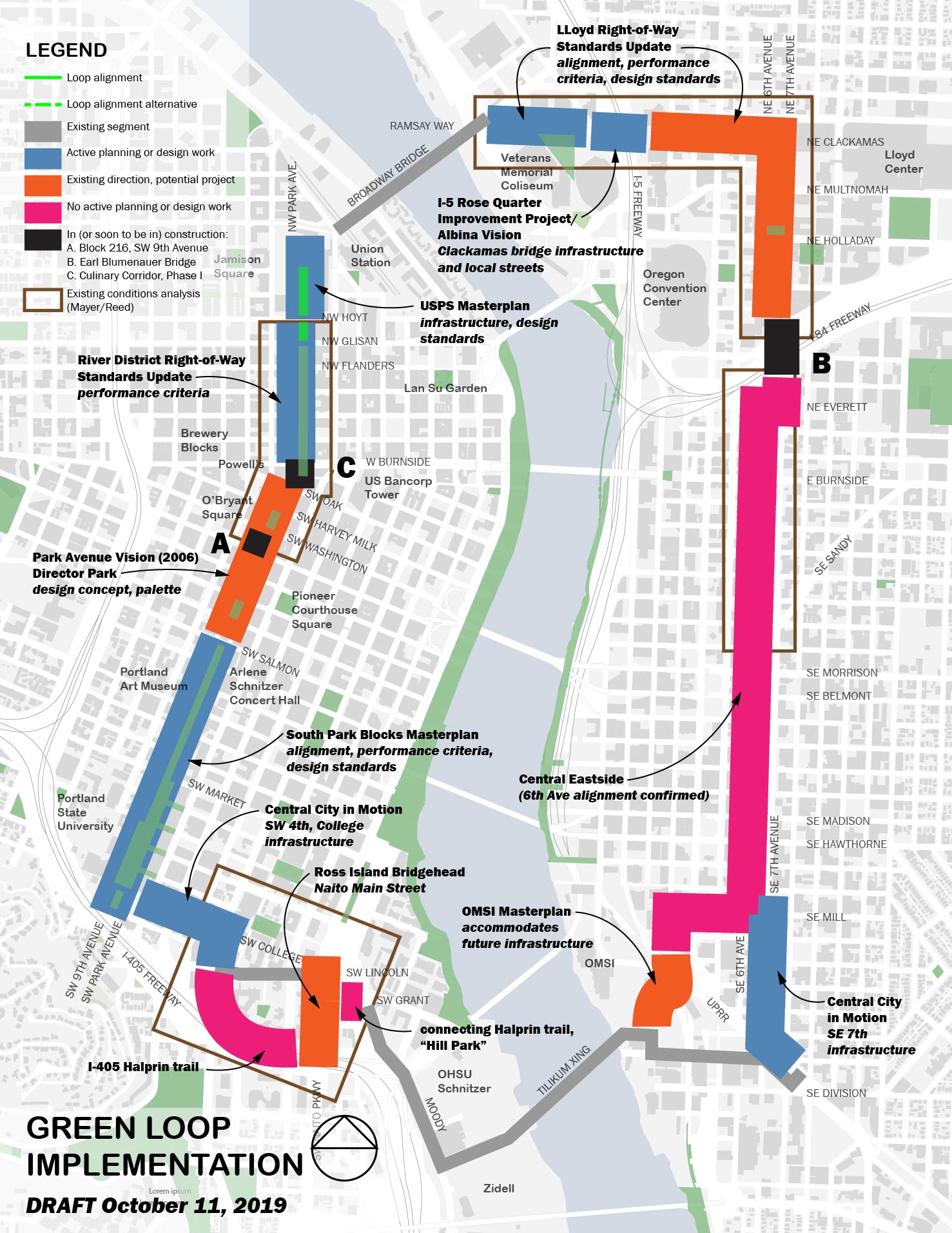 Loop in Progress
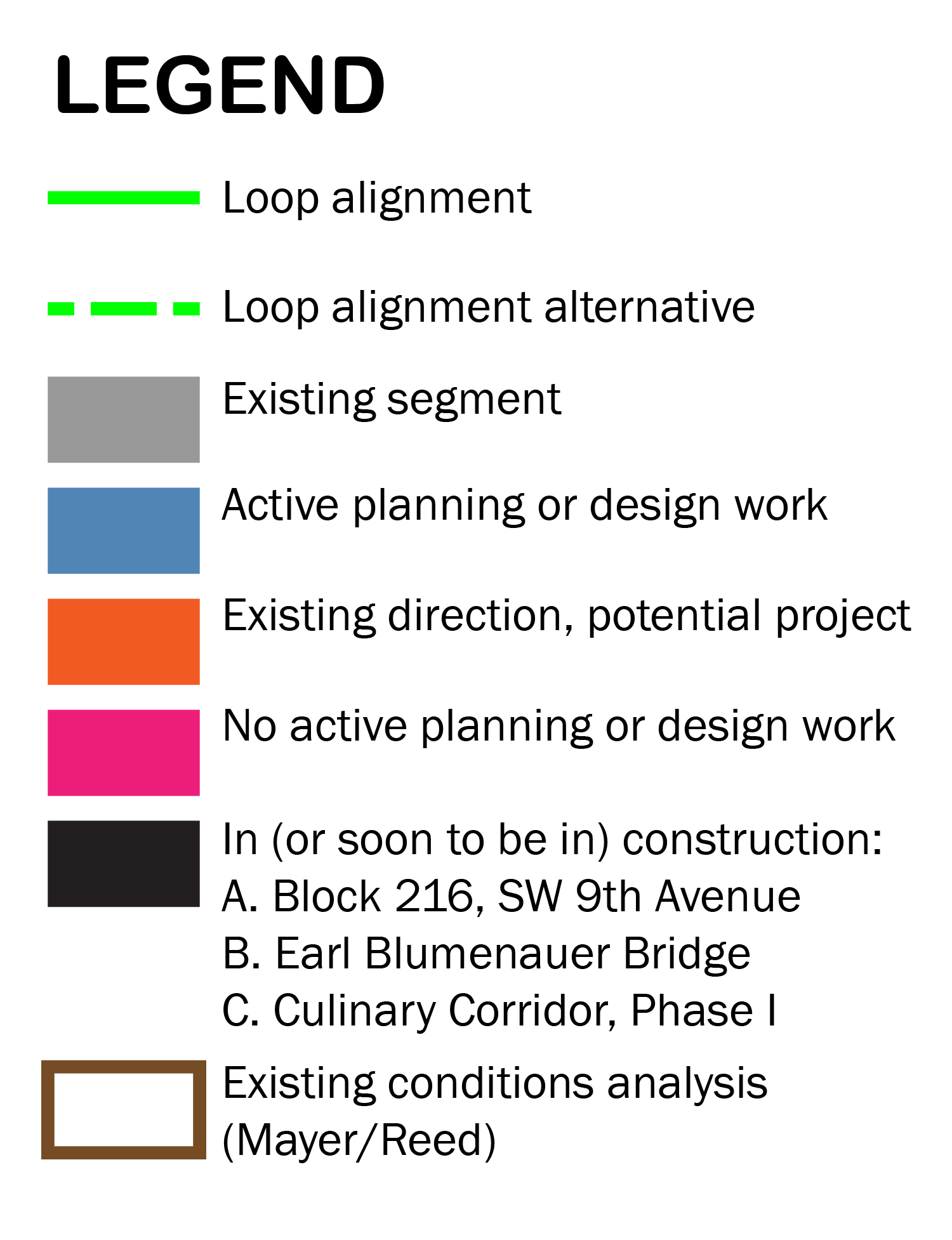 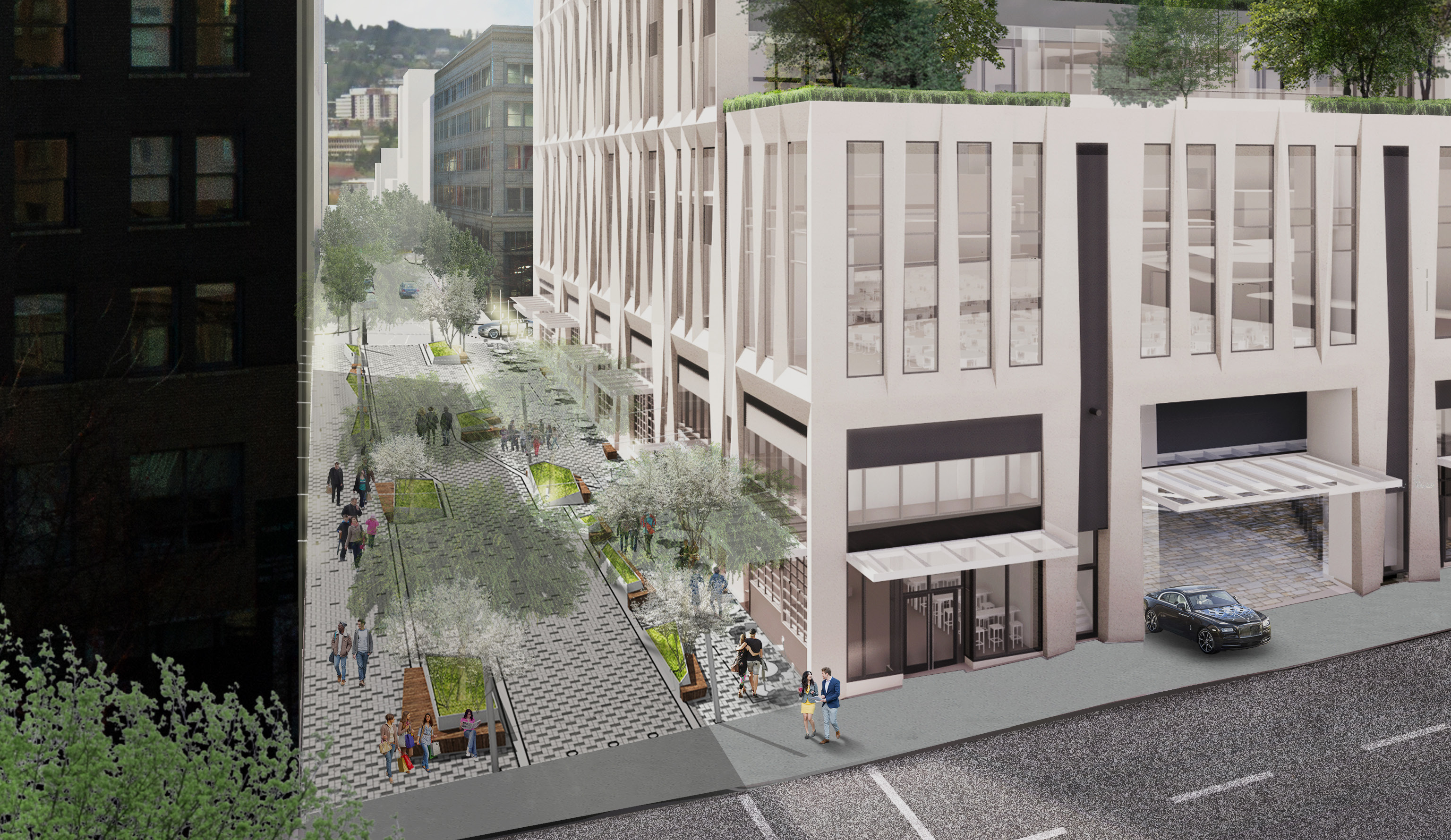 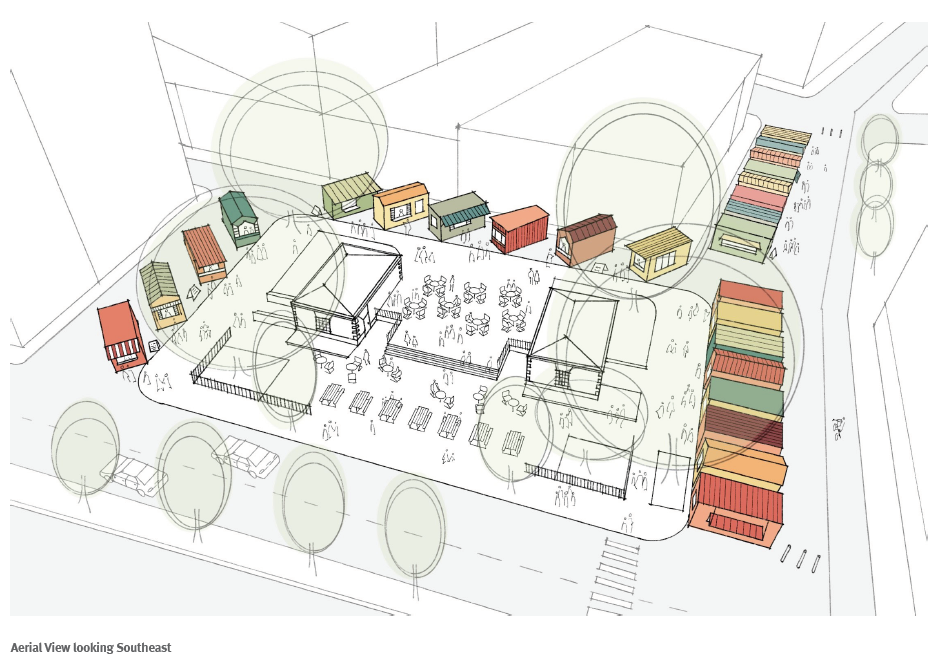 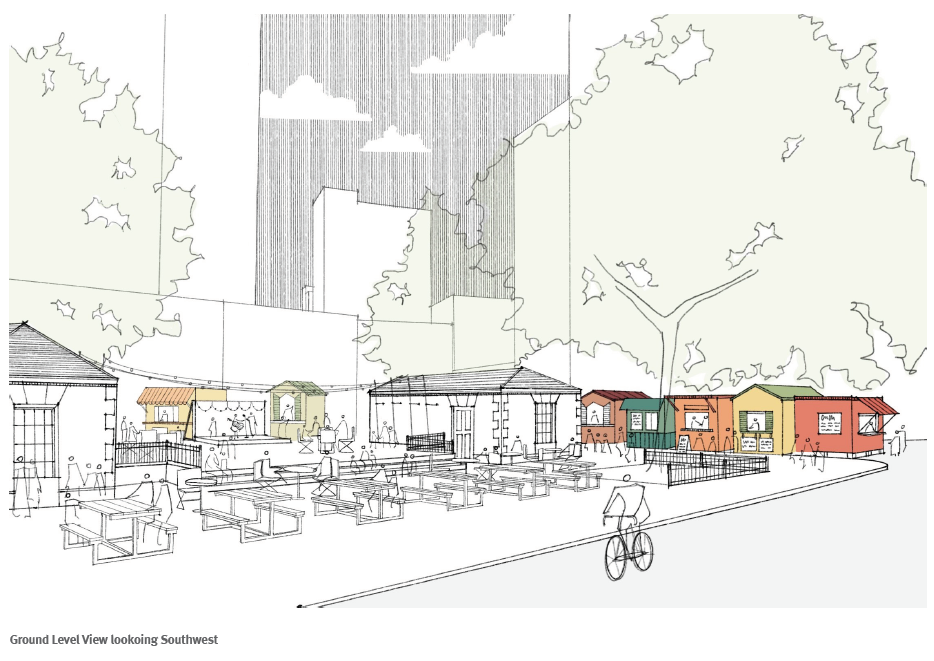 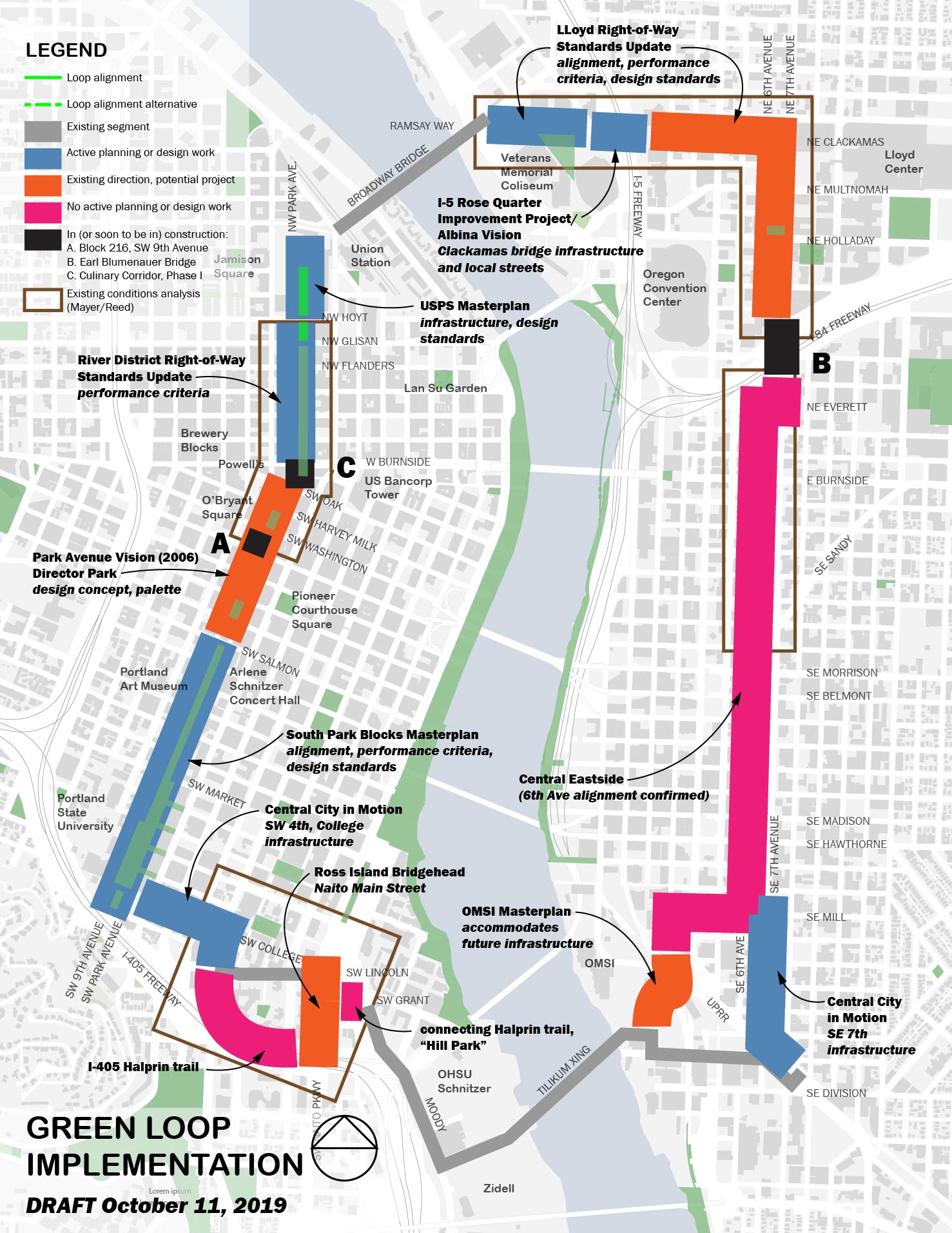 Loop in Progress
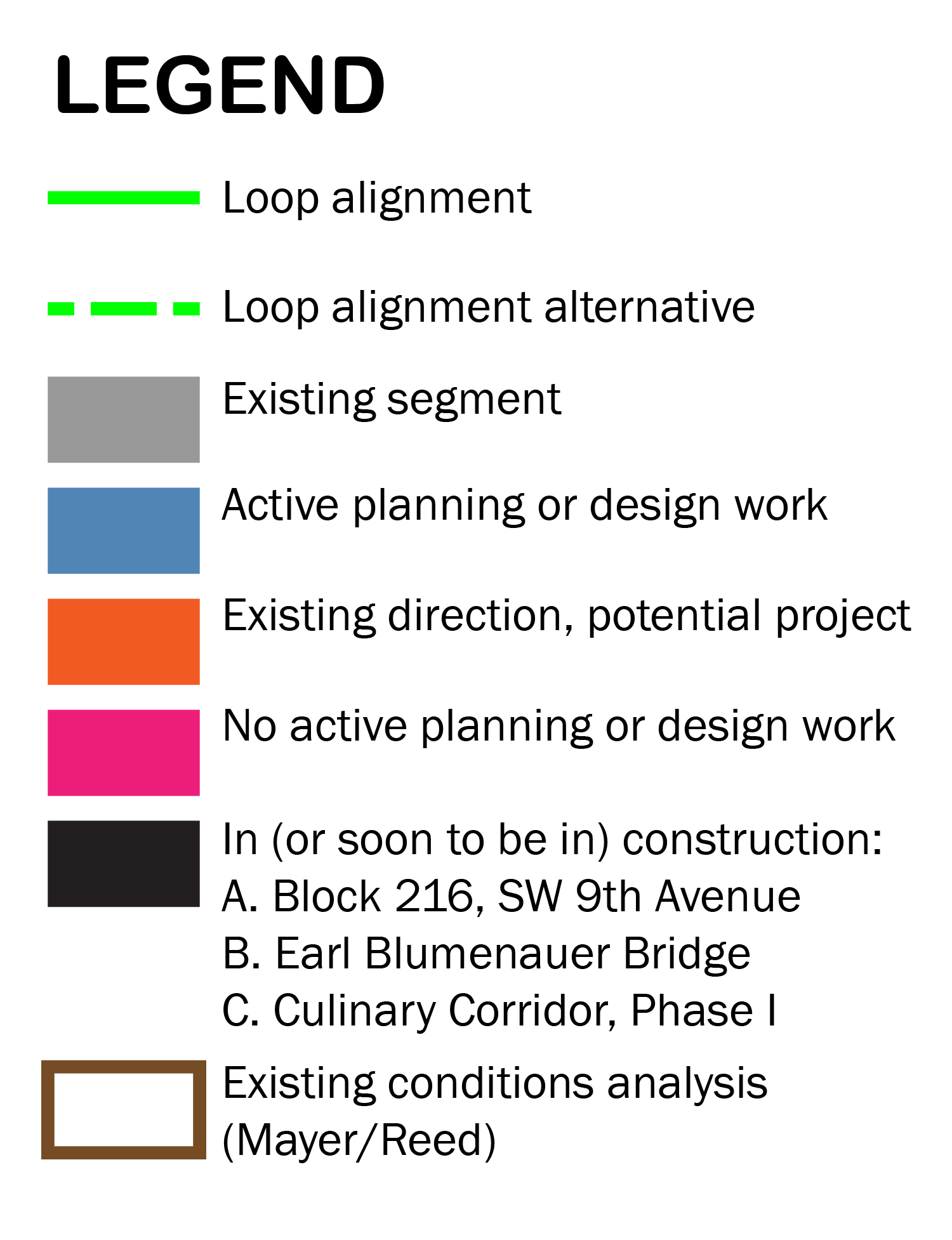 Lloyd District
North Park Blocks
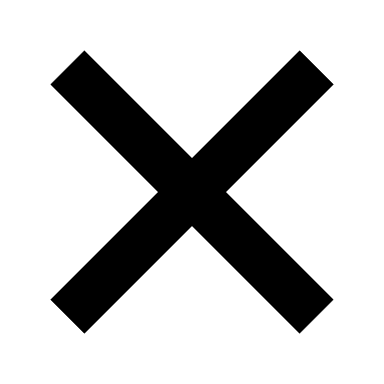 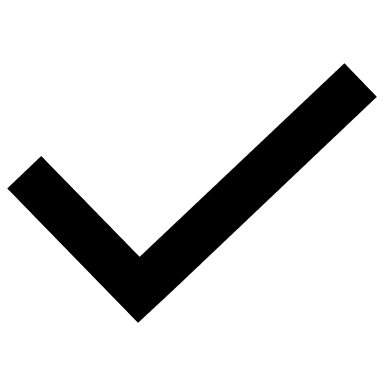 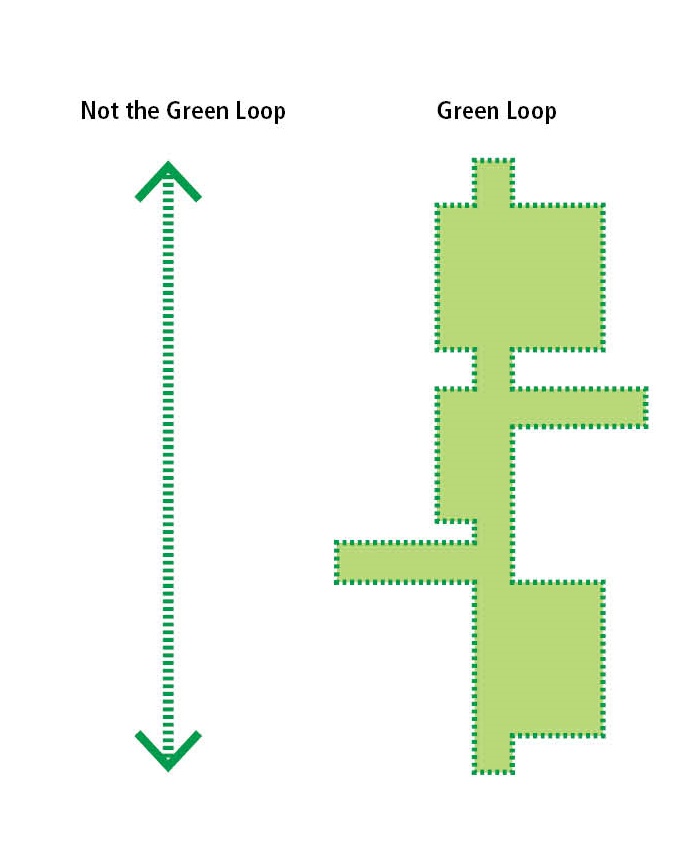 South
Downtown
Central
Eastside
Central Eastside Study Area
I-84
NE Glisan St
E Burnside St
7th Ave
6th Ave
SE Washington St
Central Eastside Existing Conditions
Land Use & Zoning
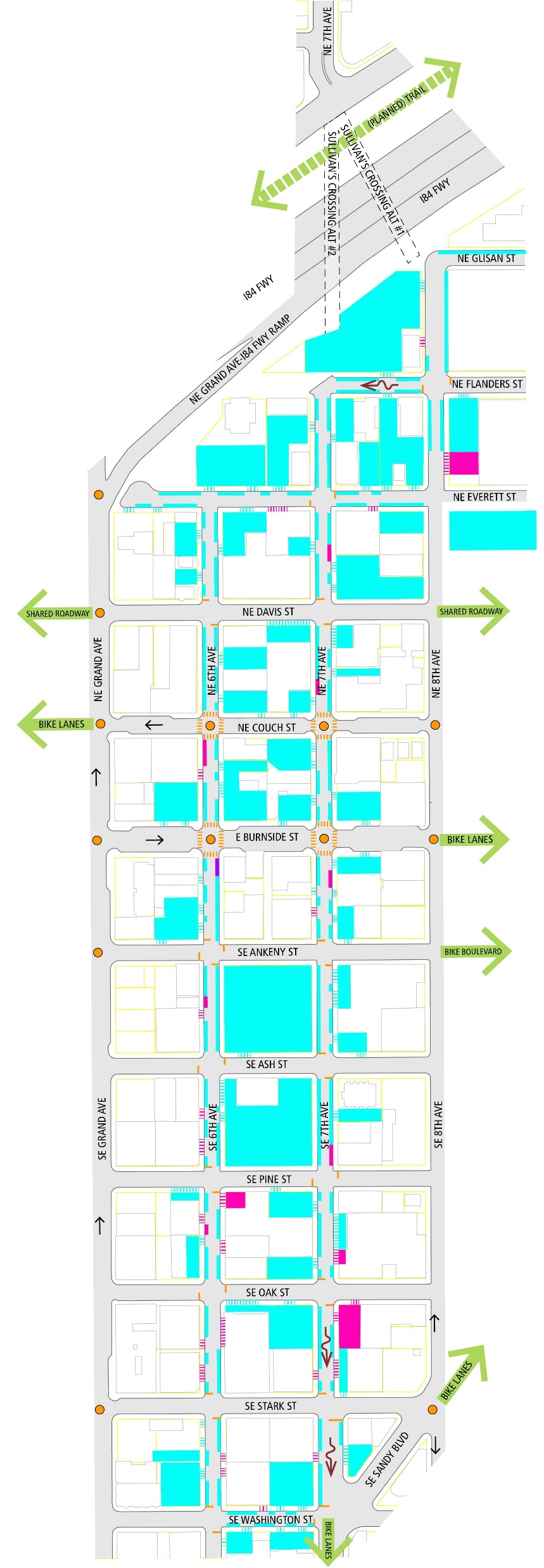 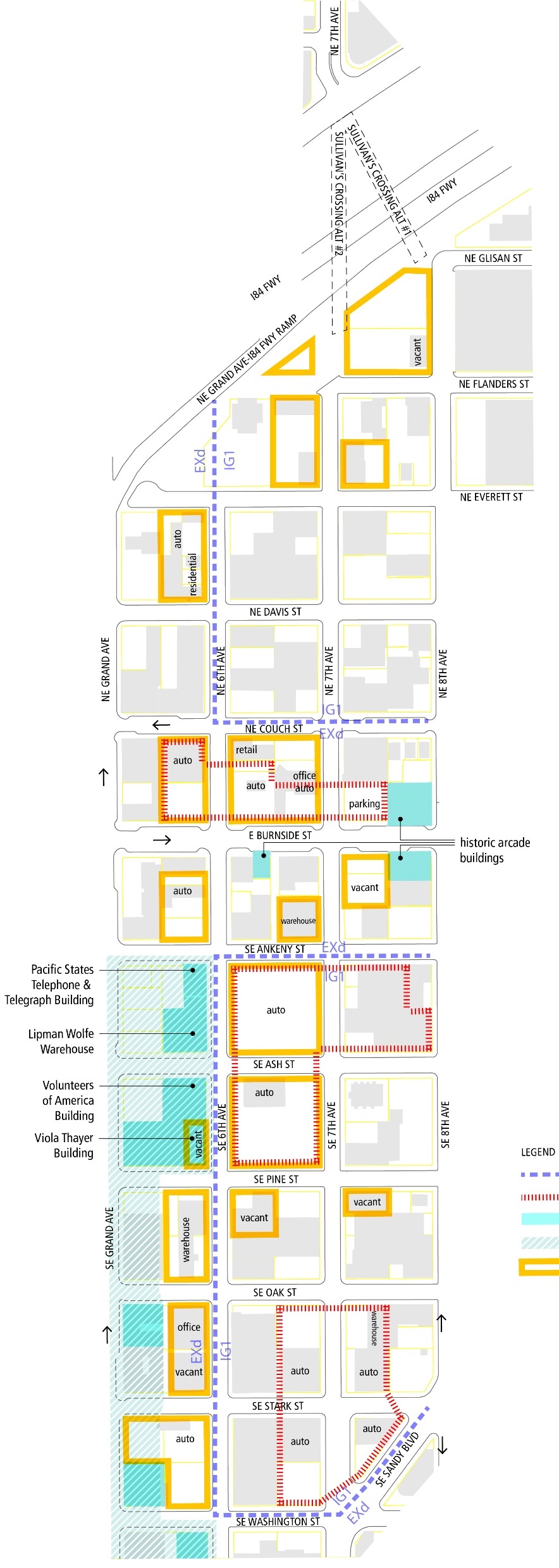 Street Condition
Building Condition
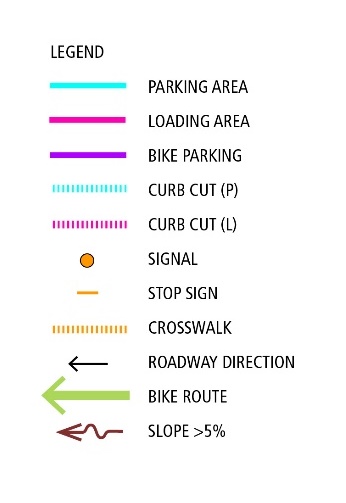 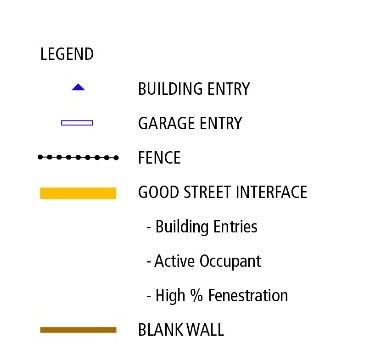 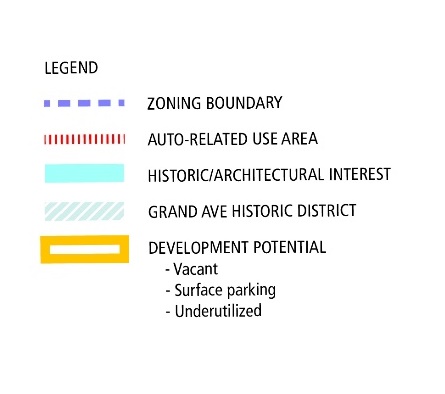 Central Eastside Open Space Opportunities Analysis
6th Ave
7th Ave
Potential Setback in EX Zone
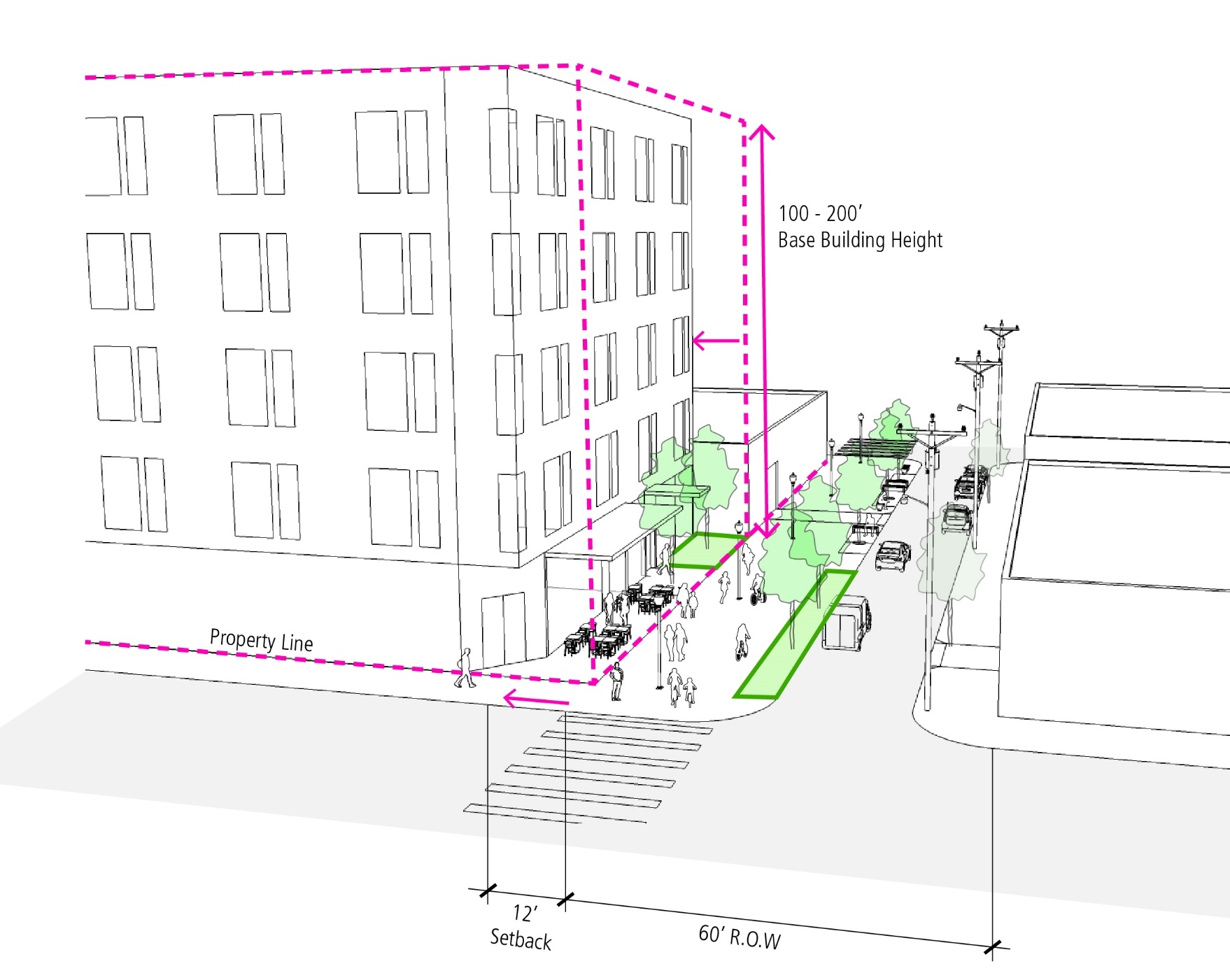 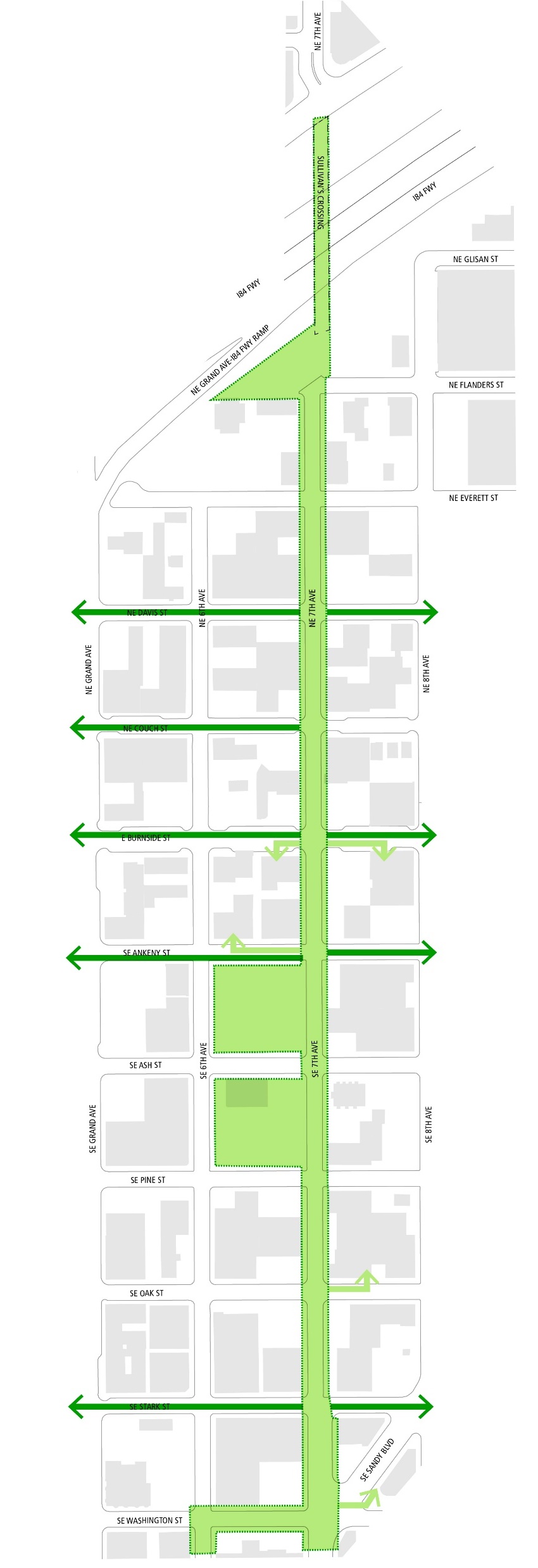 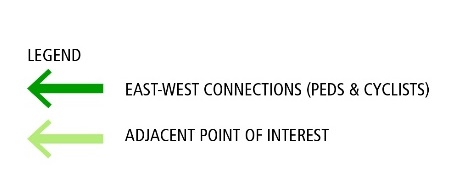 Concept Design – Arrangement of Elements
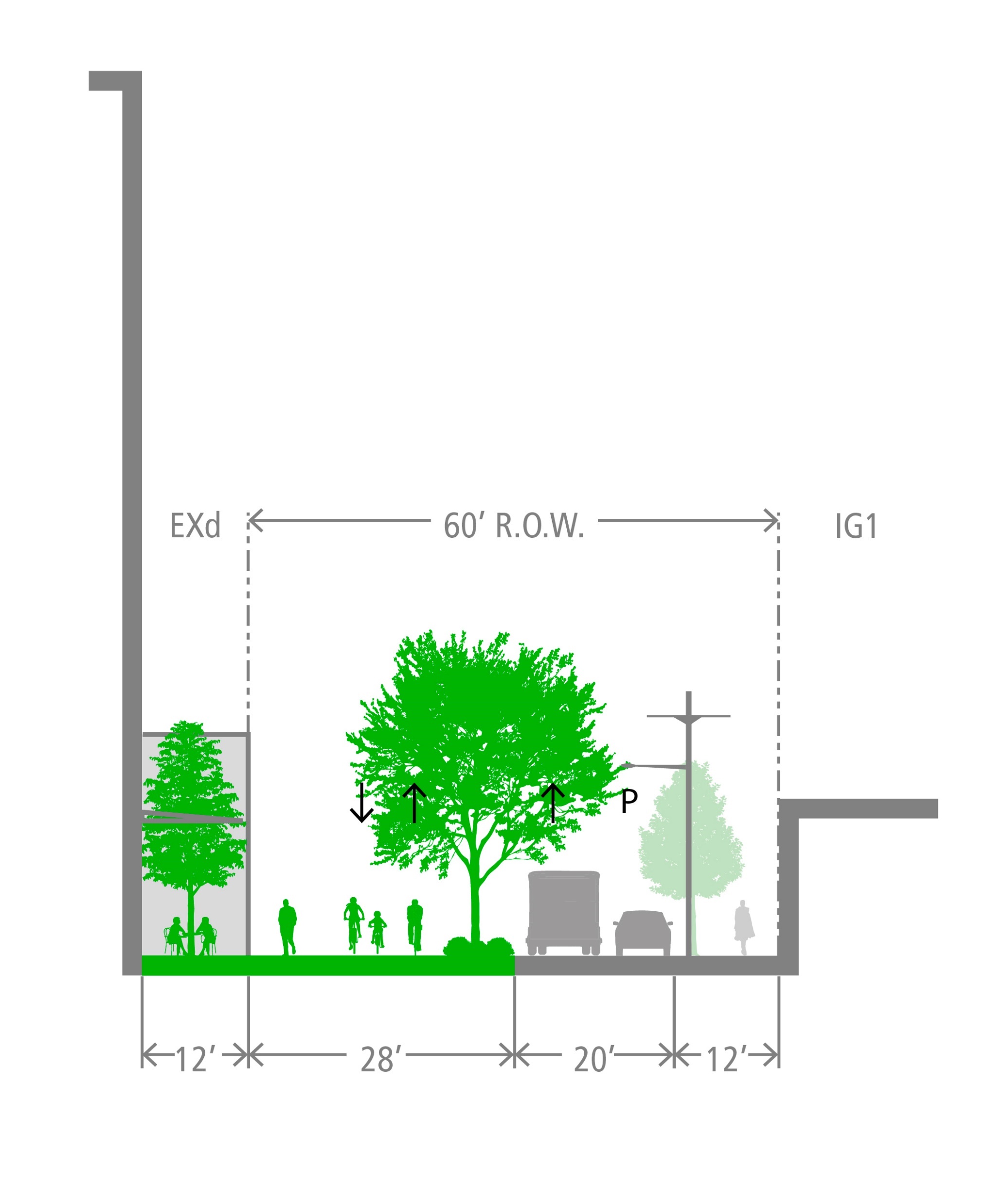 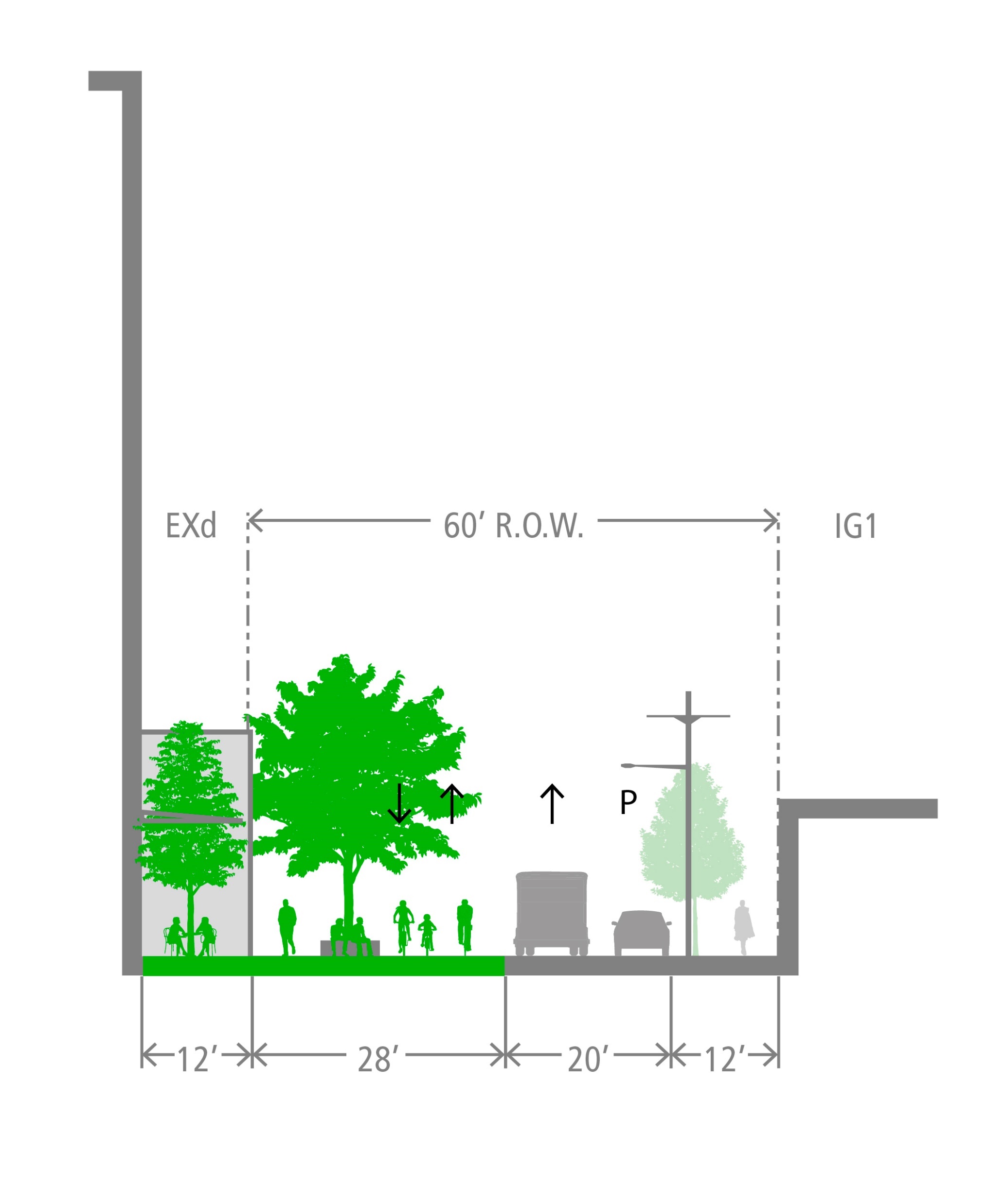 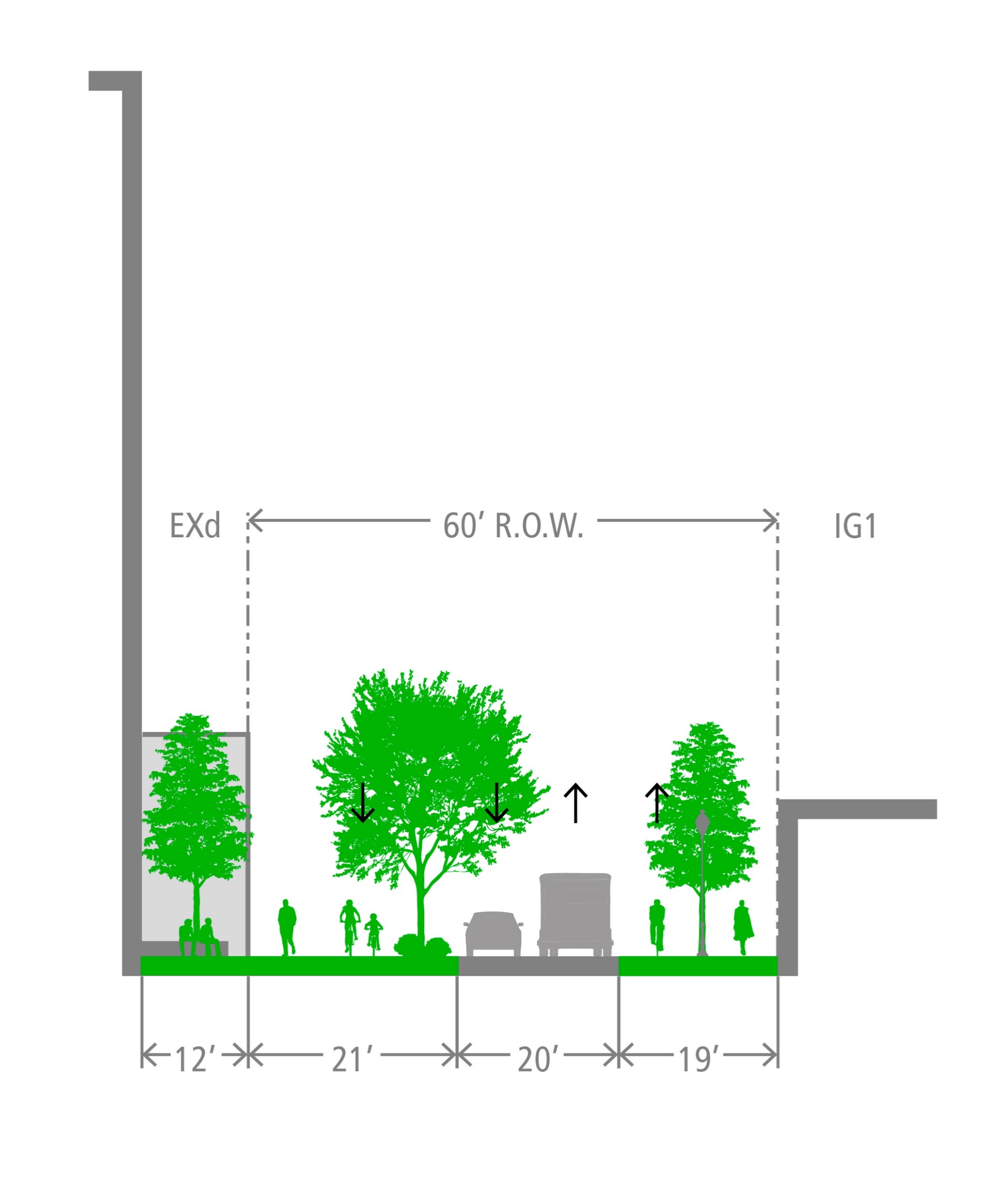 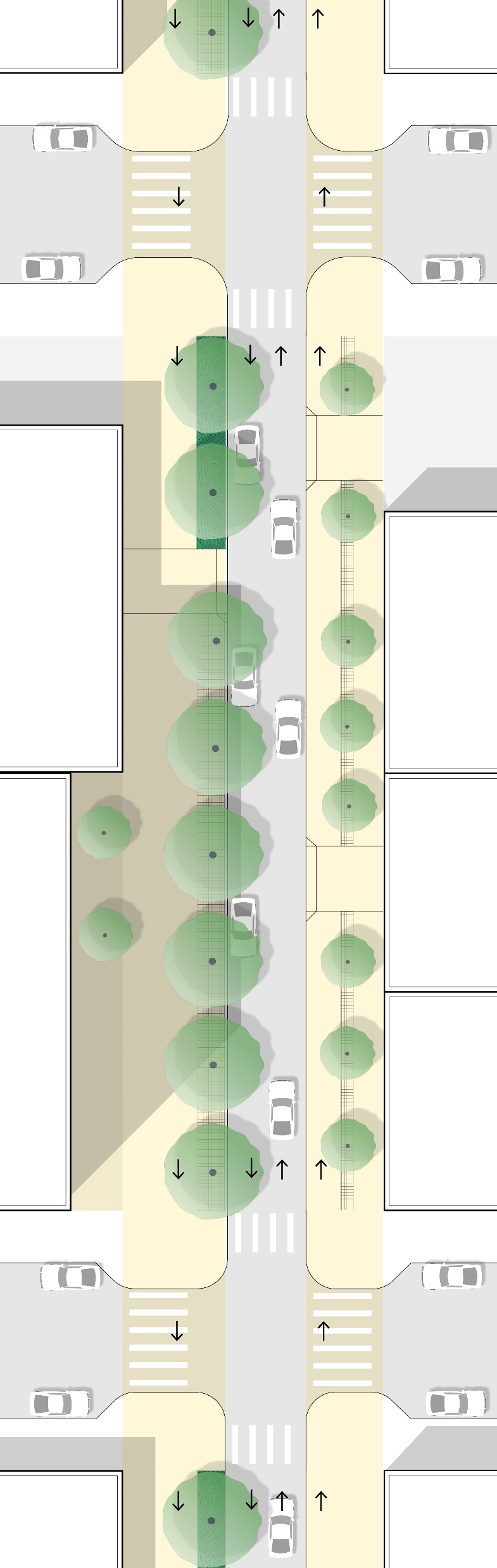 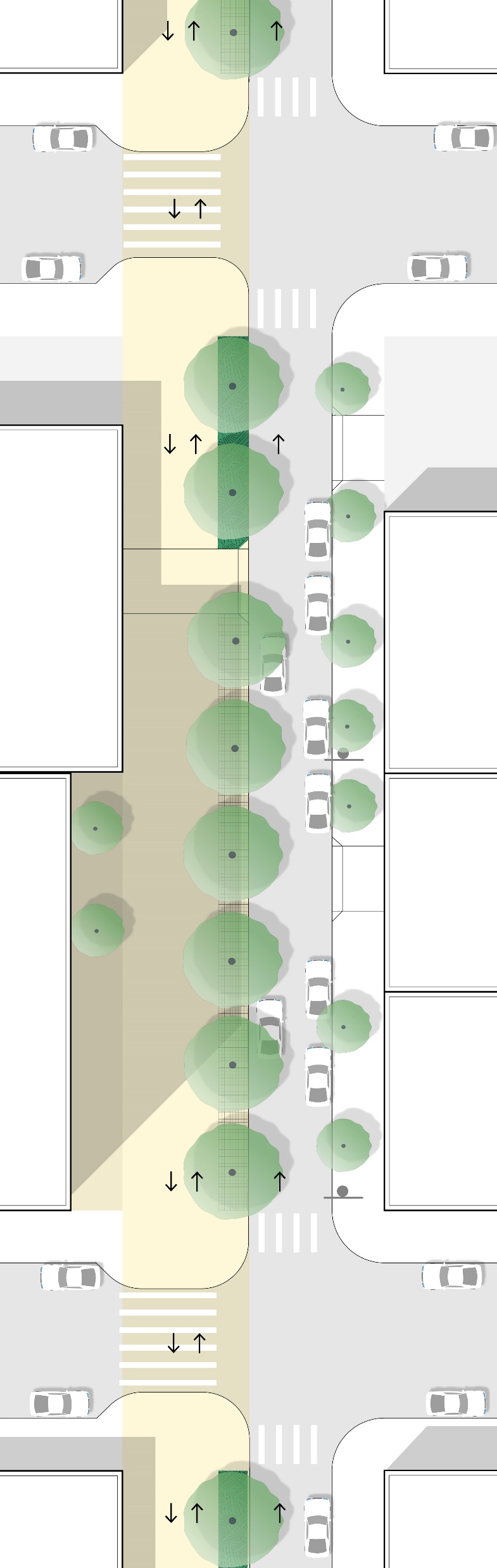 Concept C
Concept A
Concept B
Concept Design – Narrow & Wide Variations
Lloyd District Study Area
NE Broadway
NE Clackamas St
NE Multnomah St
7th Ave
6th Ave
NE Holladay St
I-84
Lloyd Existing Conditions
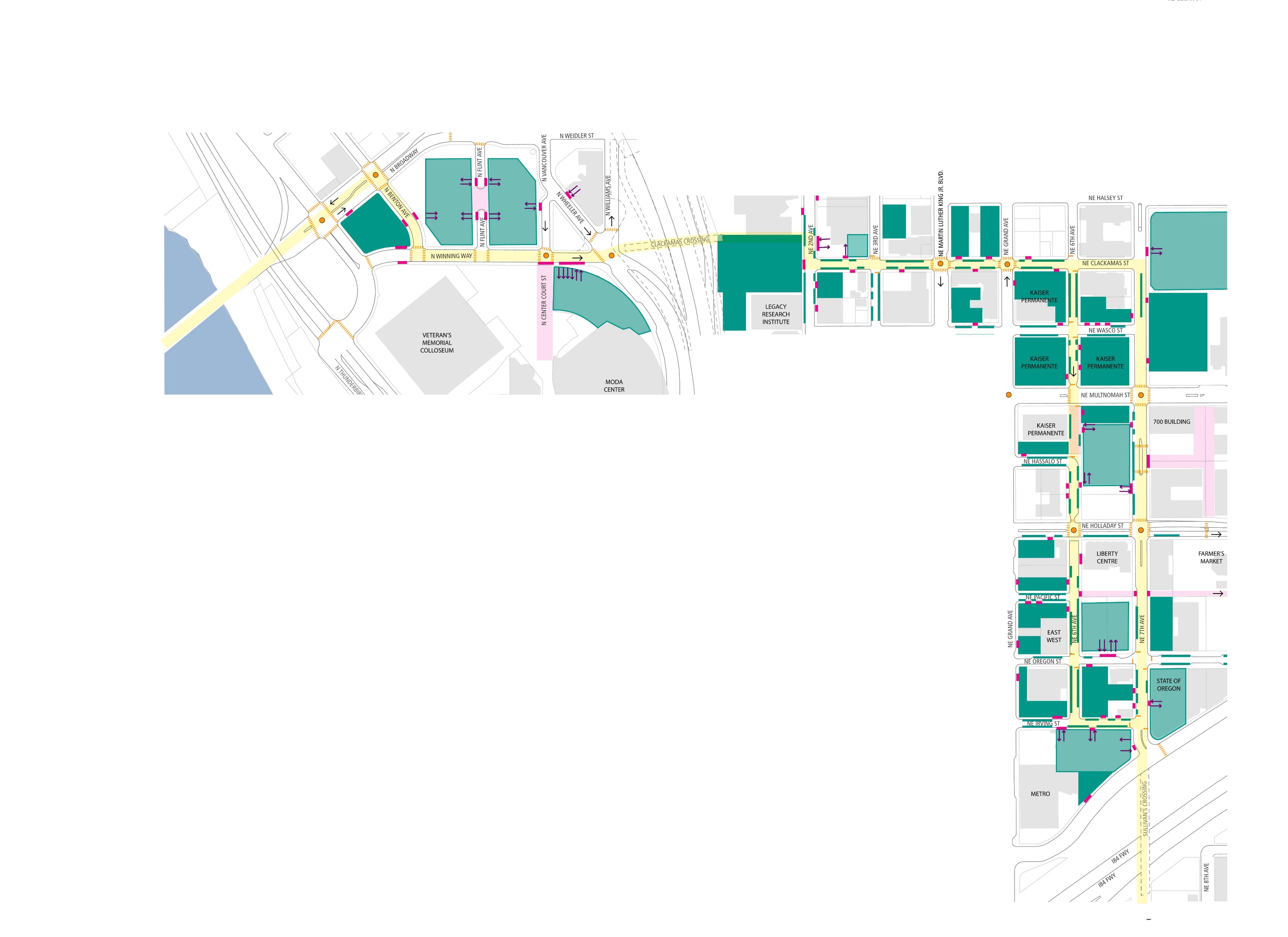 Street Condition
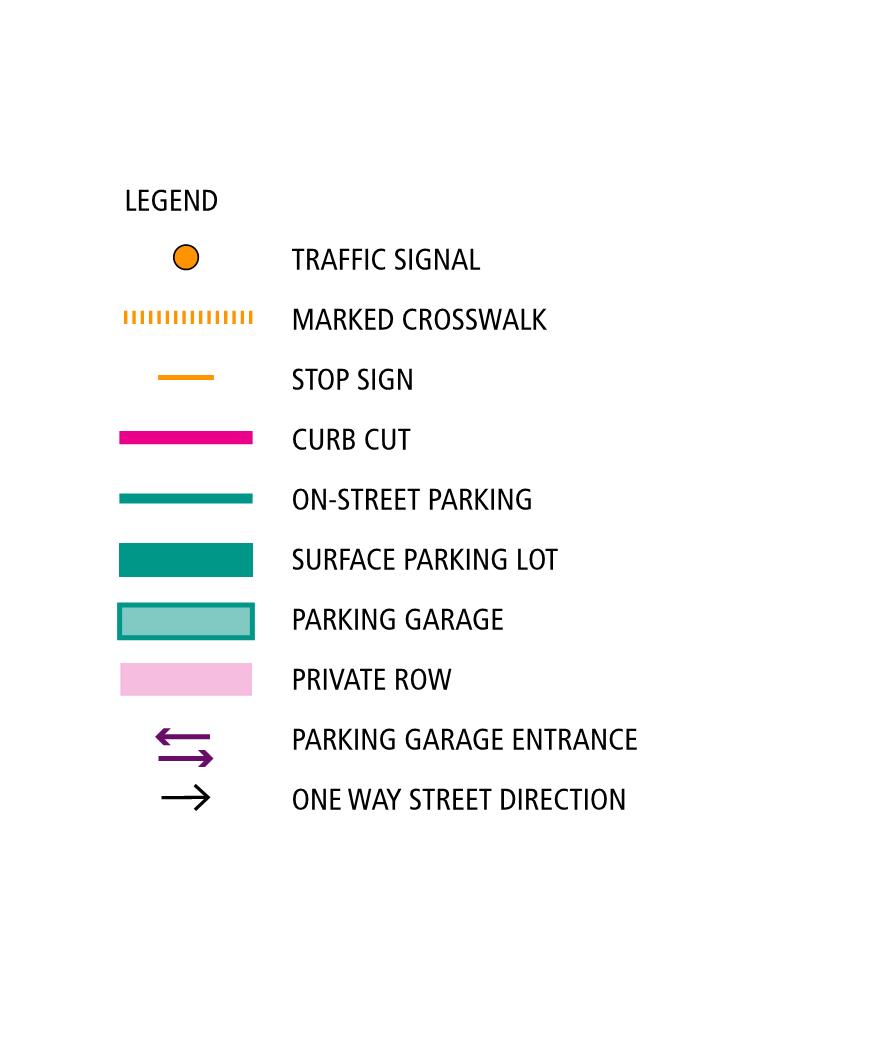 Lloyd Existing Conditions
Building Condition
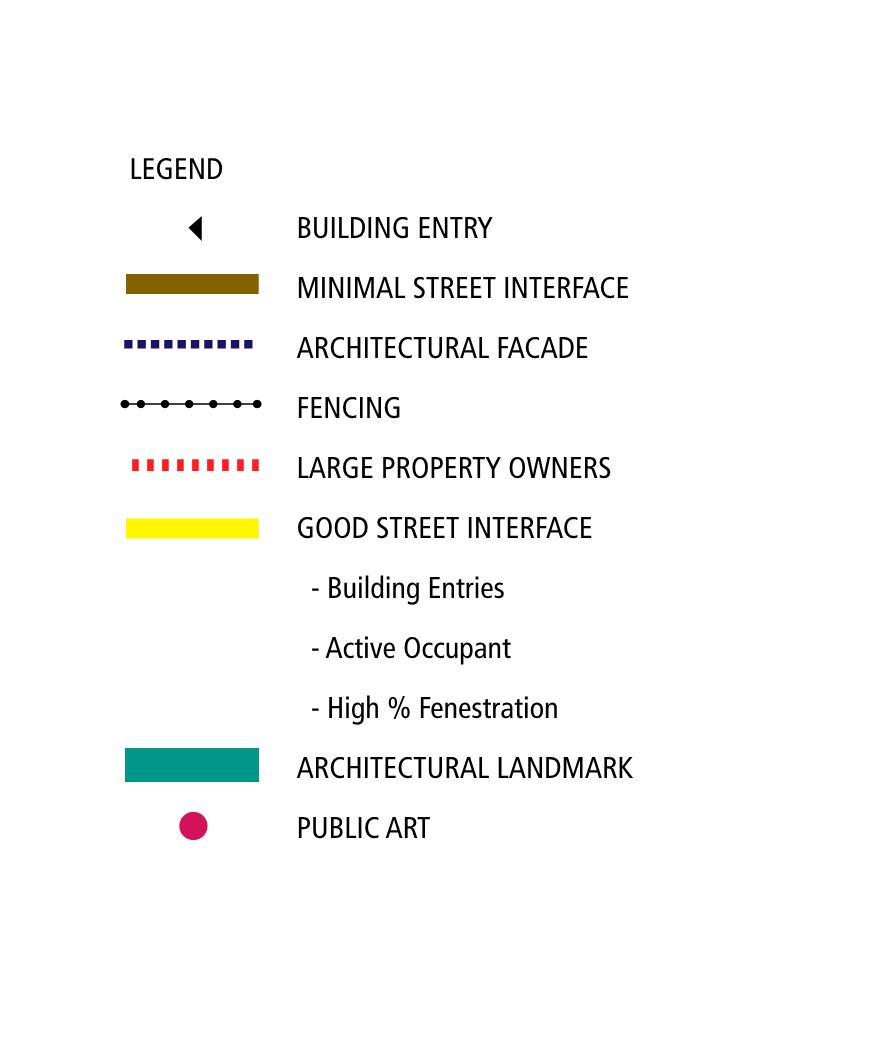 Lloyd Existing Conditions
Land Use & Zoning
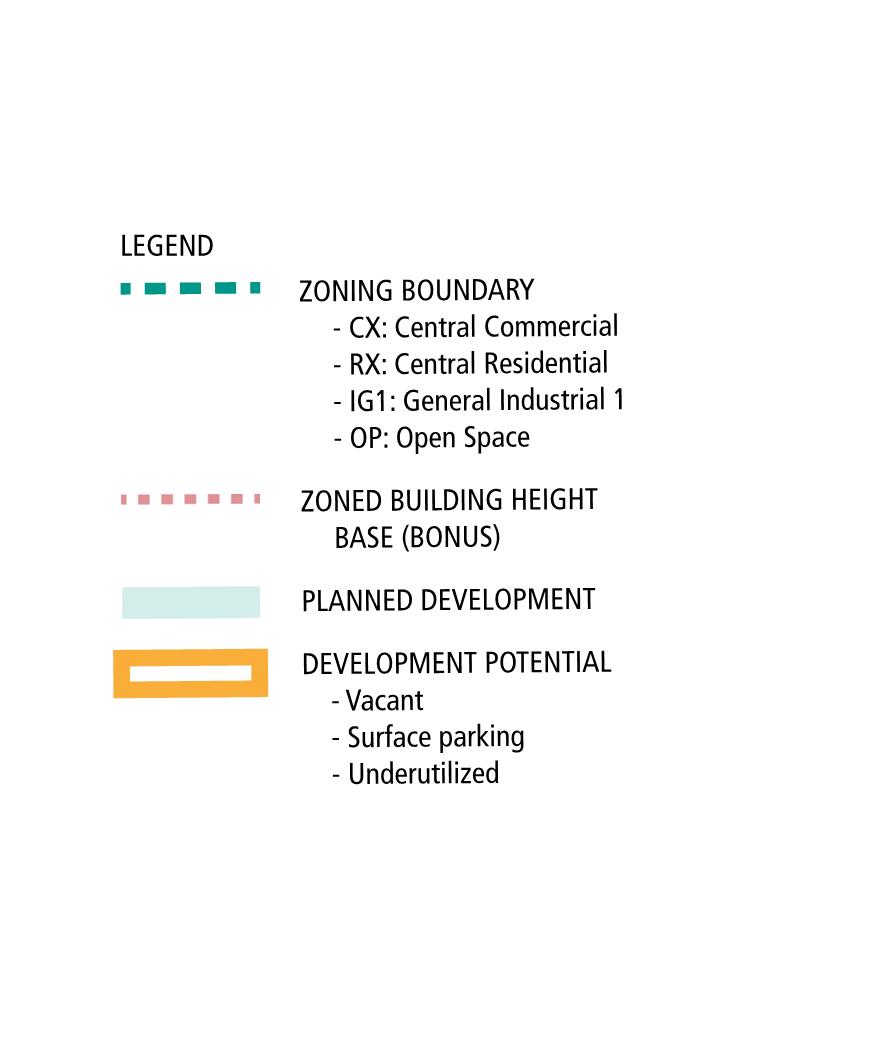 Lloyd Existing Conditions
Transportation
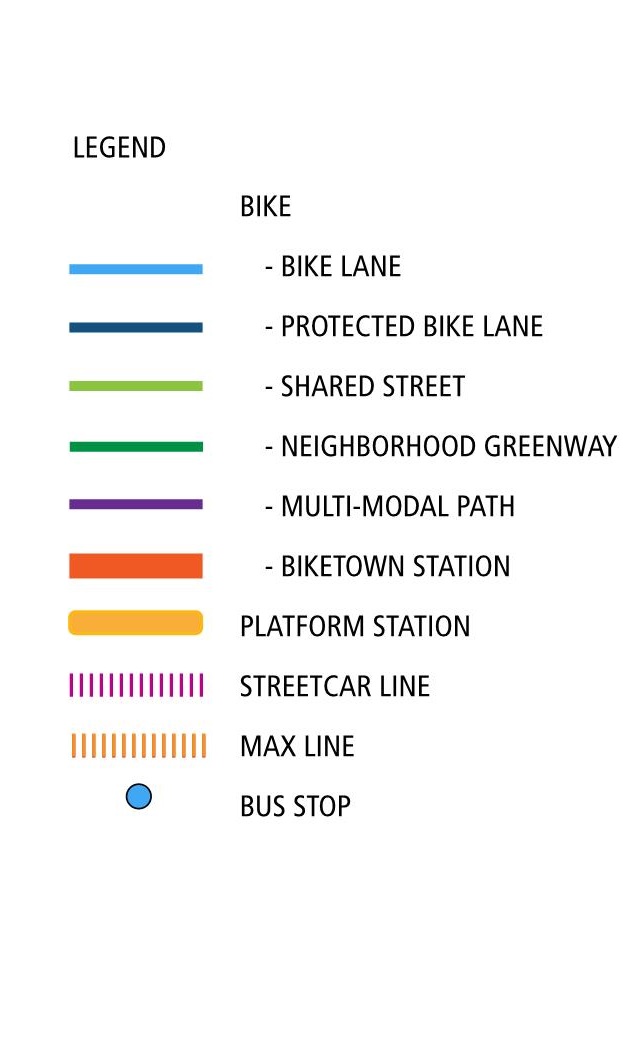 Lloyd Open Space Opportunities Analysis
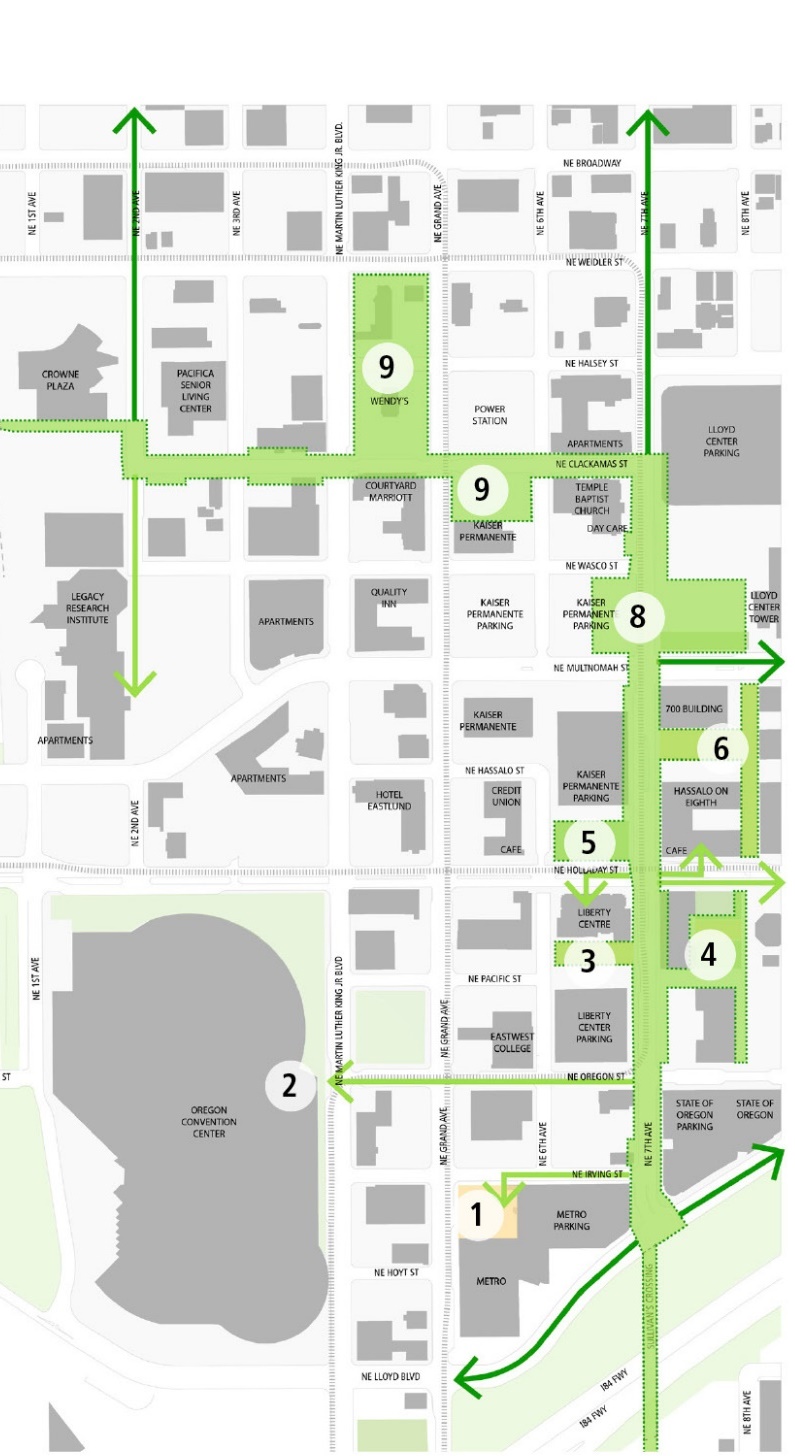 6th Ave
7th Ave
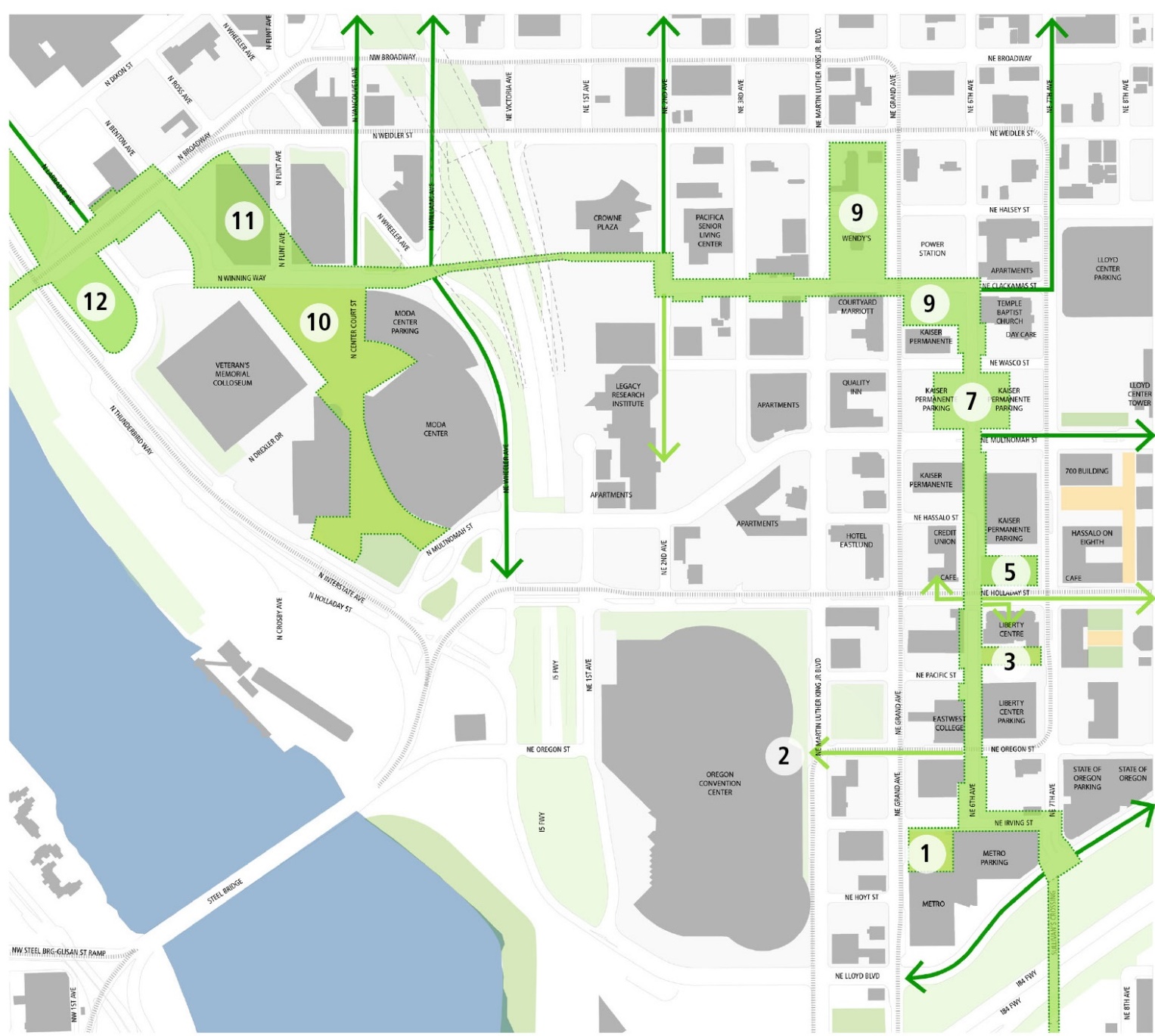 TBD, current Albina Vision and Rose Quarter planning in progress
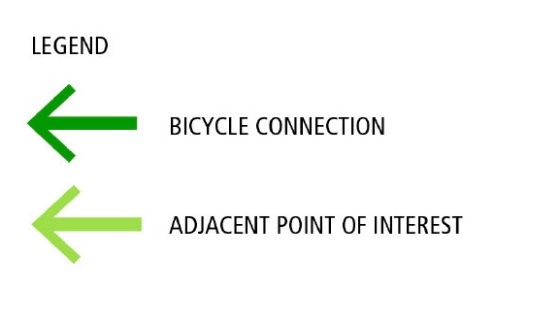 Concept Sections – 7th Ave
Concept Design – Streetscape Character